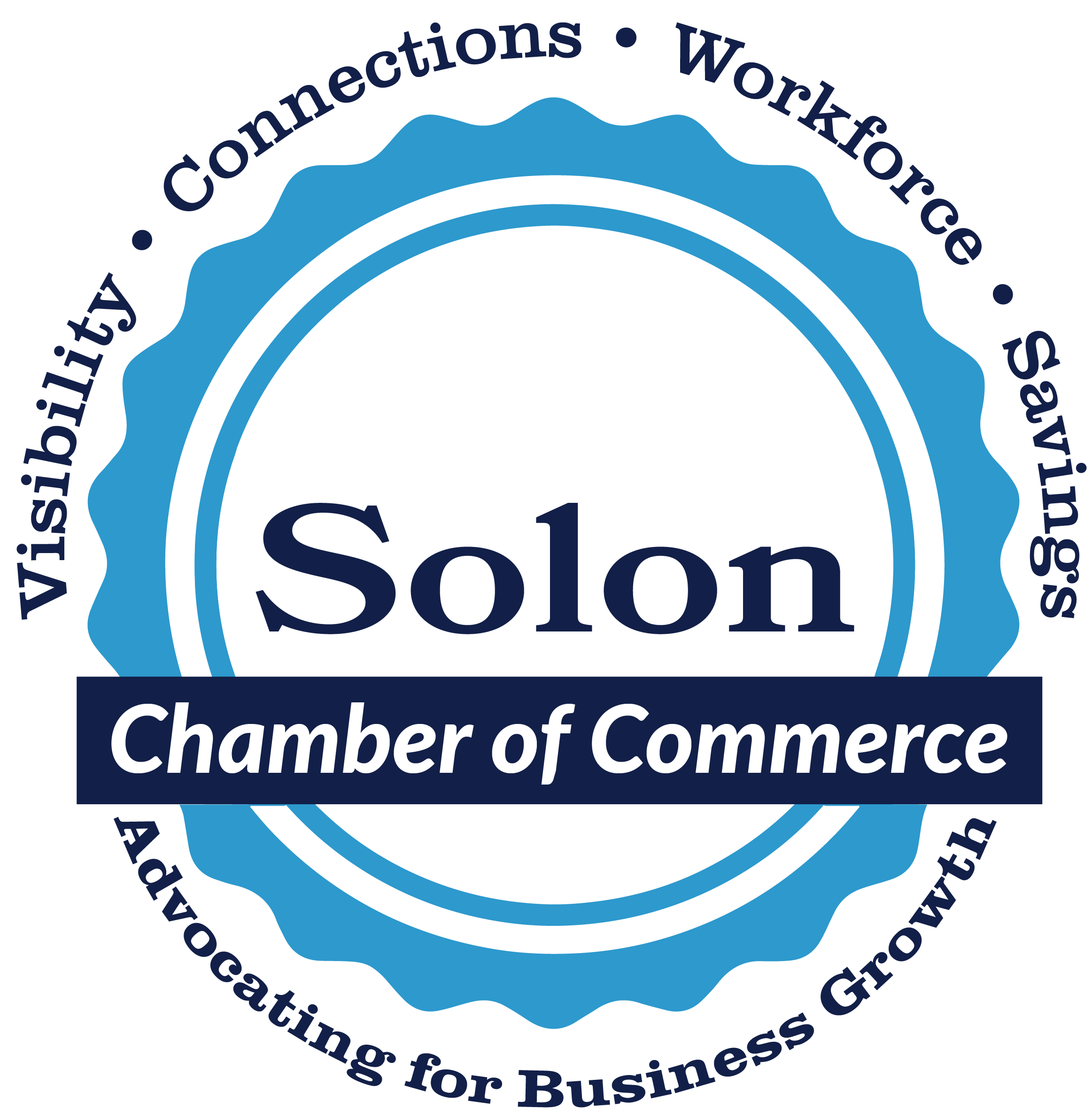 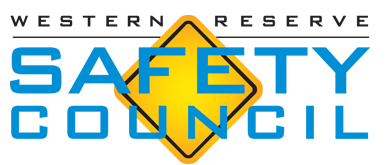 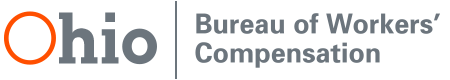 Slides, External resources & registration can be found atwww.solonchamber.com/slides
Materials will also be distributed by email after the program!
September 13th
Basic Electrical Safety with Andrew Johnson, Sotaris

October 11th
Workplace Fire Safety with Brian DiRocco, Solon Fire Rescue
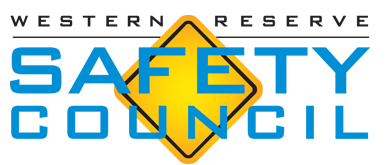 Private Employers Important Dates
Aug 15
Payroll true-up deadline

Aug 31
DFSP Safety Action Plan (DFSP-5) advanced level due
[Speaker Notes: Read slide]
Public Employers Important Dates
None coming up
NEW!!!!!    BWC Grants Program
1,000 safety grant applications of all types for over $20.5 million were approved!

The Firefighter Exposure to Environmental Elements Grant (FEEEG) will now be on a three-year eligibility cycle with dryers and PPE cleaners now being additional eligible items.  Eligible employers will be able to apply for up to $15,000 every three years. Volunteer Fire depts. can apply for turnout gear.

The School Safety and Security Grant (SSSG) will now be on a three-year eligibility cycle.  Eligible employers will be able to apply for up to $40,000 every three years.

The Employer working with Person with Developmental Disabilities (EWPDD) grant and Workplace Wellness Grant programs have phased out due to decreasing enrollment.
Grants Program
Funding opportunities are once again available for our special safety grant programs. 

Trench Safety Grant. Available only to Ohio employers that perform trenching and excavating.
Firefighter Exposure to Environmental Elements Grant combats firefighter cancer risk.
School Safety and Security Grant provides assistance to Ohio employers with ensuring the safety of their staff who instruct children throughout the state.
Safety Intervention Grants Program
Items Not Eligible

Equipment primarily necessary for the business (e.g., forklift). 
Items that are not engineering controls (e.g., PPE). 
Items that don’t directly reduce workplace risk factors (e.g., lighting).
Other items outside the scope of the program (e.g., insurance).
Equipment intended to meet minimum OSHA compliance, including basic machine guarding devices and equipment, standard guardrailing systems, etc.
Grants Programs cont’d.Safety Intervention Grants Program
Purchase equipment to eliminate or significantly reduce hazards in the workplace. 
3:1 match up to $40,000
Renewable every 3 years
One year case study/annual report
In business for one year
NEW!!!!!    BWC Grants Program
NOW ELIGIBLE!!!

Powered cots without a loading system.
Vehicle lifts outside of the vehicle service industry. 
Crash attenuators intended to protect employees.
Food portioning equipment, except for deli slicers.
Oil filtration systems for fryers. 
Truck/trailer restraints or dock leveling systems
Wire/cable stripping equipment.
Seated equipment that’s primary purpose is not to move or transport people, equipment, or supplies.
An Overview of Ohio EPA Regulatory Programs, Common Violations & How to Prevent Them
Western Reserve Safety Council
August 9, 2023
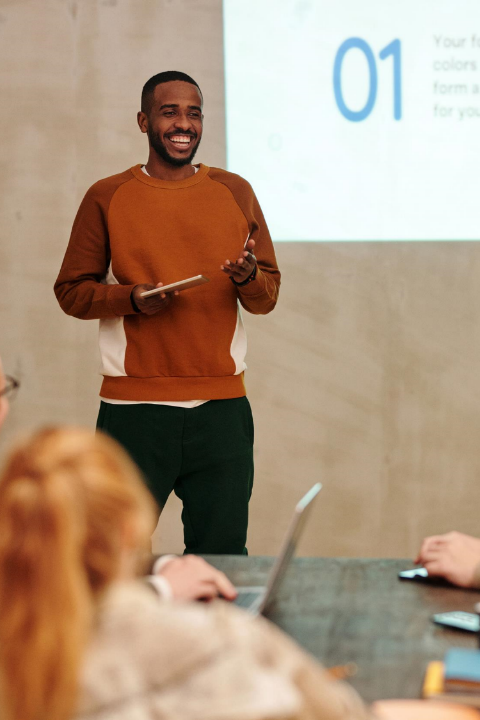 Today’s Discussion
Major areas of regulation
Common violations
Preventing common violations
Finding help
Finding funding
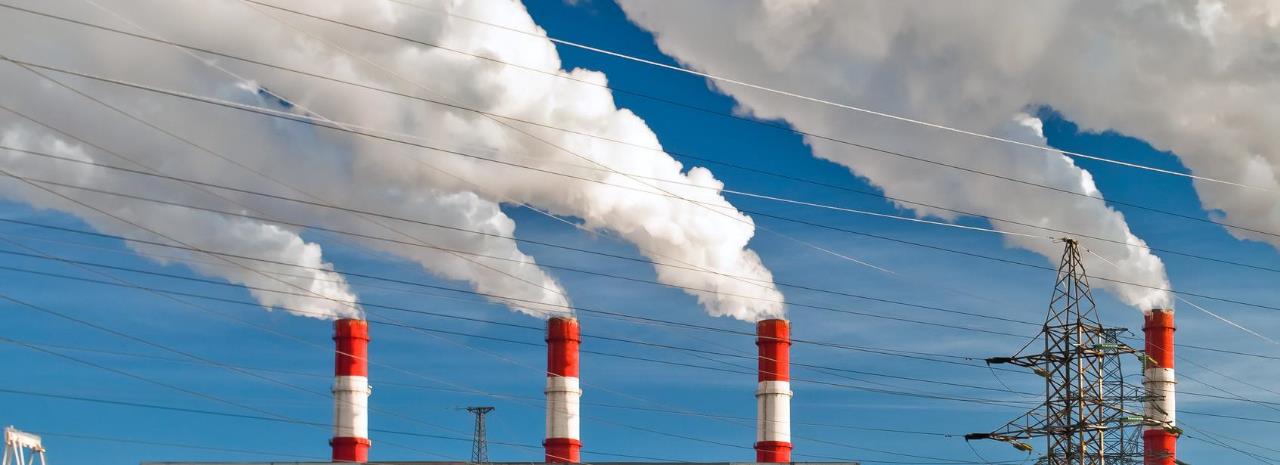 Air Permitting
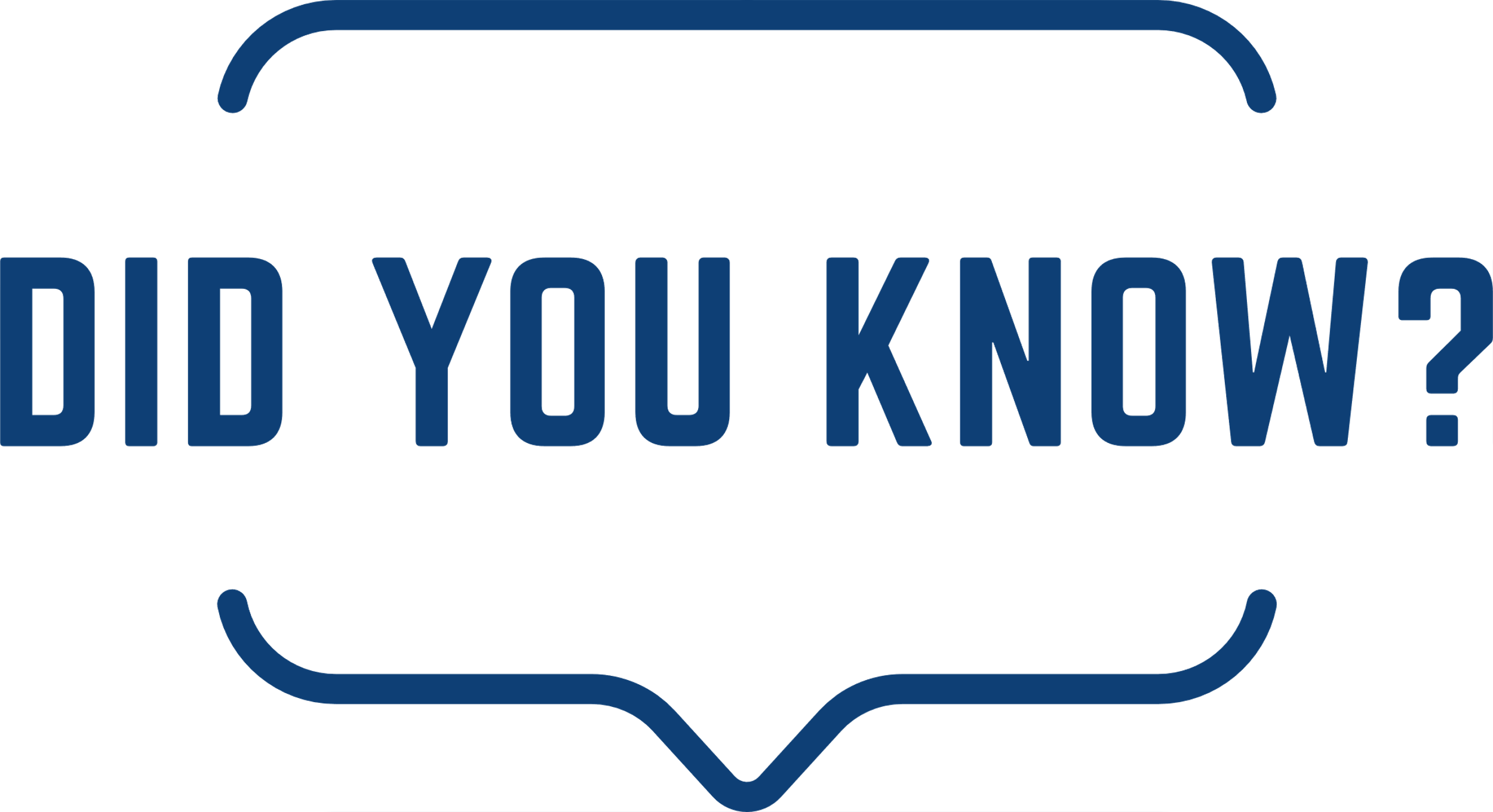 Sources of air pollution need an air permit
unless they are exempt
What needs an air permit?
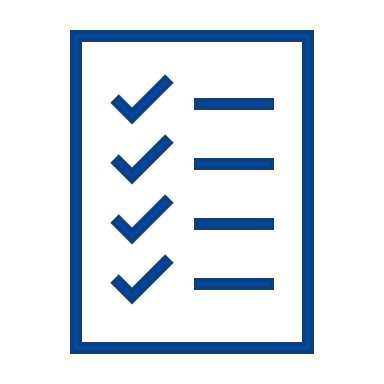 No set list of what needs an air permit 
Some exemptions exist
Need to evaluate your air pollution sources
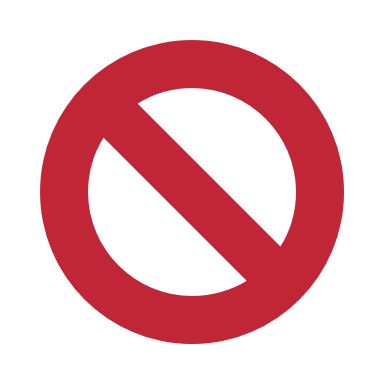 No list
Learn More
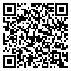 Air Permit Exemptions
Common Permitted Sources
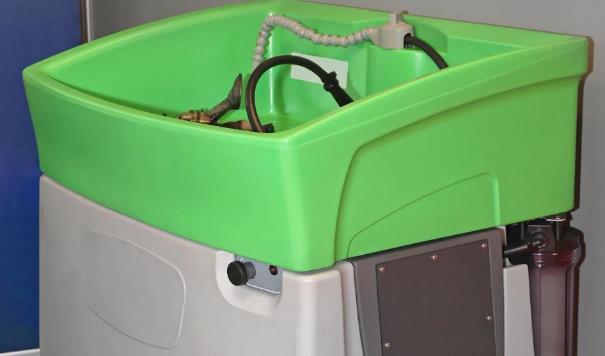 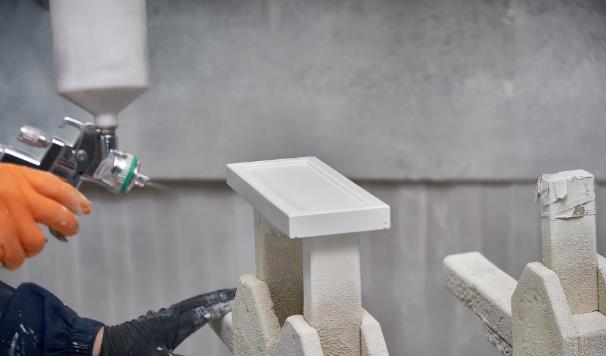 Solvent Degreaser
Spray Booth
Common Permitted Sources
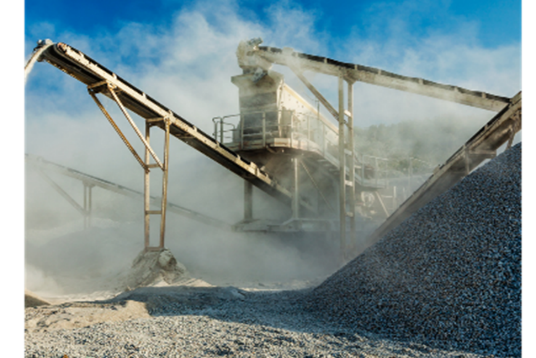 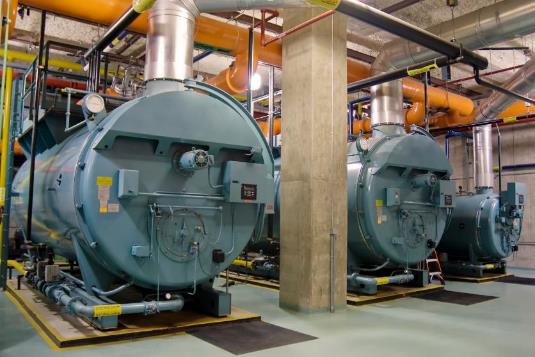 Large boilers
Aggregate Processing
Common Permitted Sources
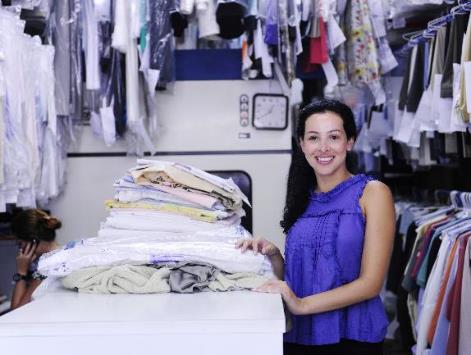 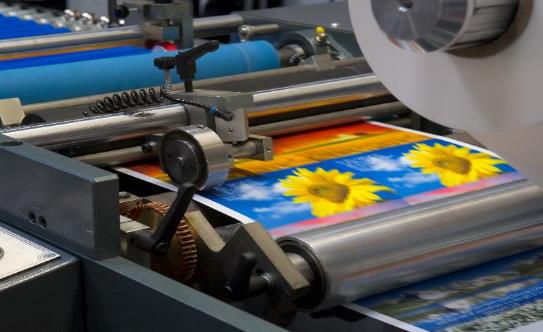 Printing Operations
Solvent Drycleaning
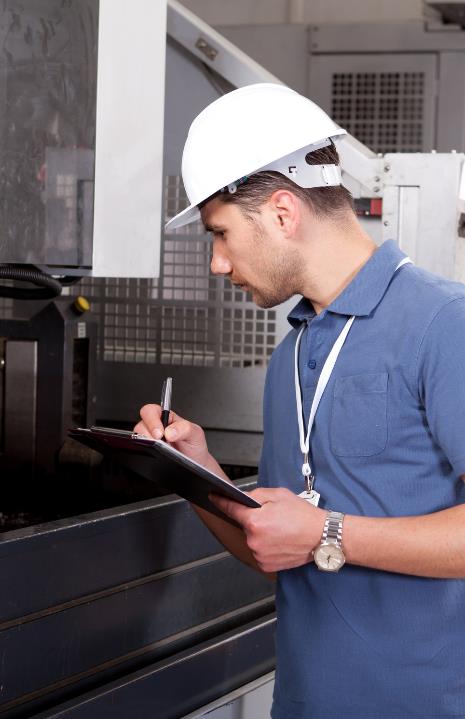 Common Air Permit Violations
Not evaluating all air pollution sources
Operating without an air permit
Failing to keep required records
Not re-evaluating permit needs if operations or equipment changes
Tips To Avoid Air Permit Violations
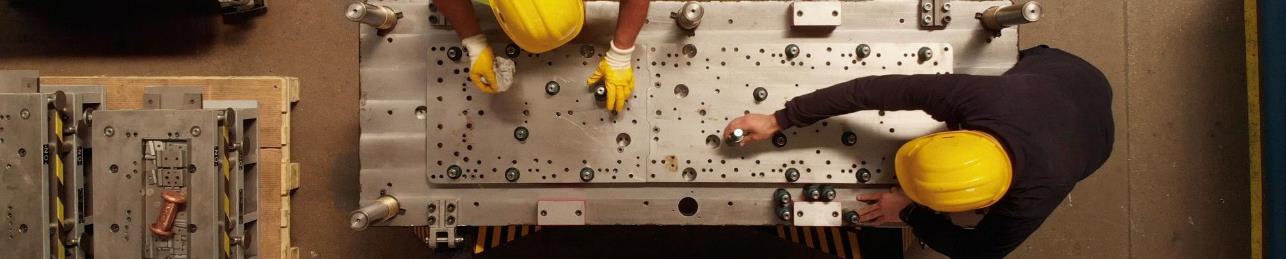 EVALUATE YOUR FACILITY
● Evaluate your operations
● Identify air pollution sources
Tips To Avoid Air Permit Violations
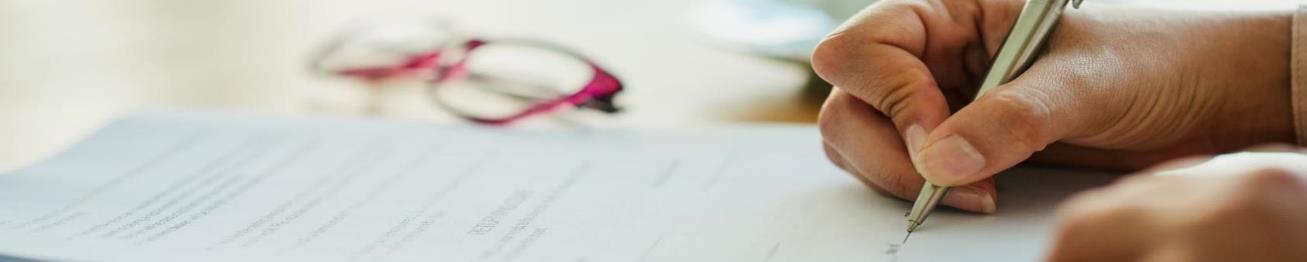 CONSIDER EXEMPTIONS
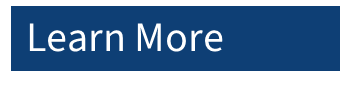 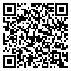 Air Permit Exemptions
Tips To Avoid Air Permit Violations
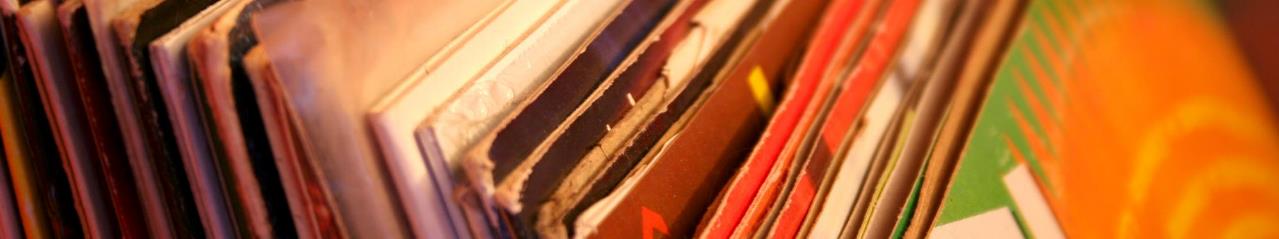 UNDERSTAND RECORDKEEPING
● Many ways to track
● Keep it simple
Tips To Avoid Air Permit Violations
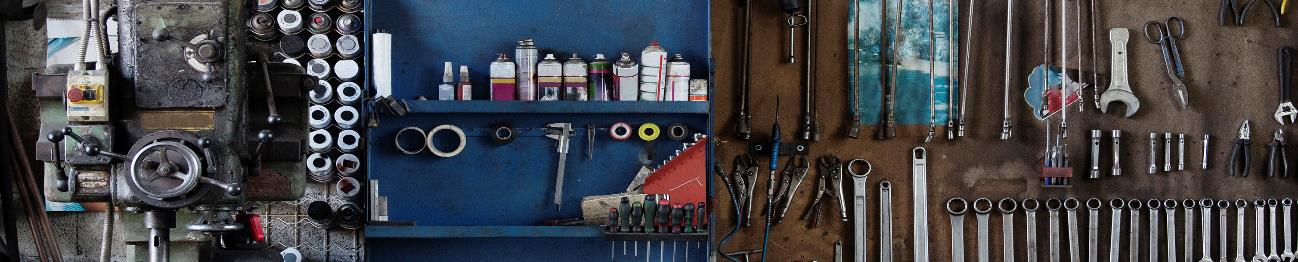 RE-EVALUATE AS NEEDED
● Operational changes
● Equipment changes
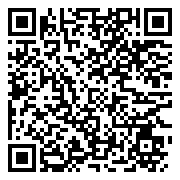 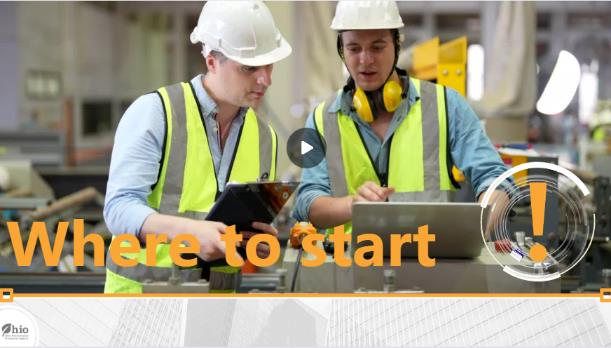 Need help evaluating?
Video Tutorial
See our
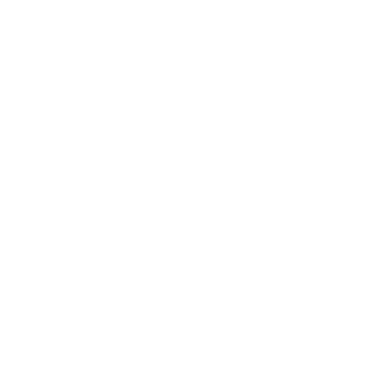 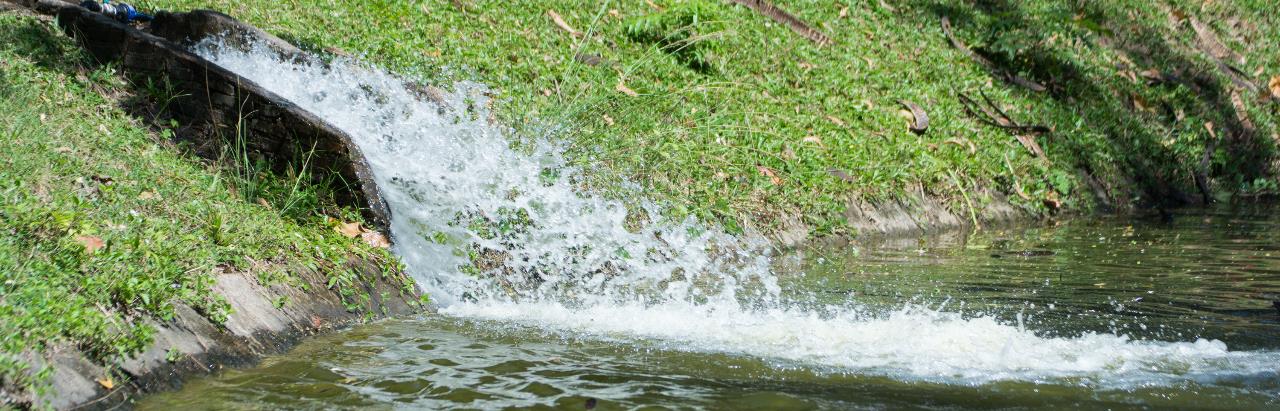 Wastewater Permitting
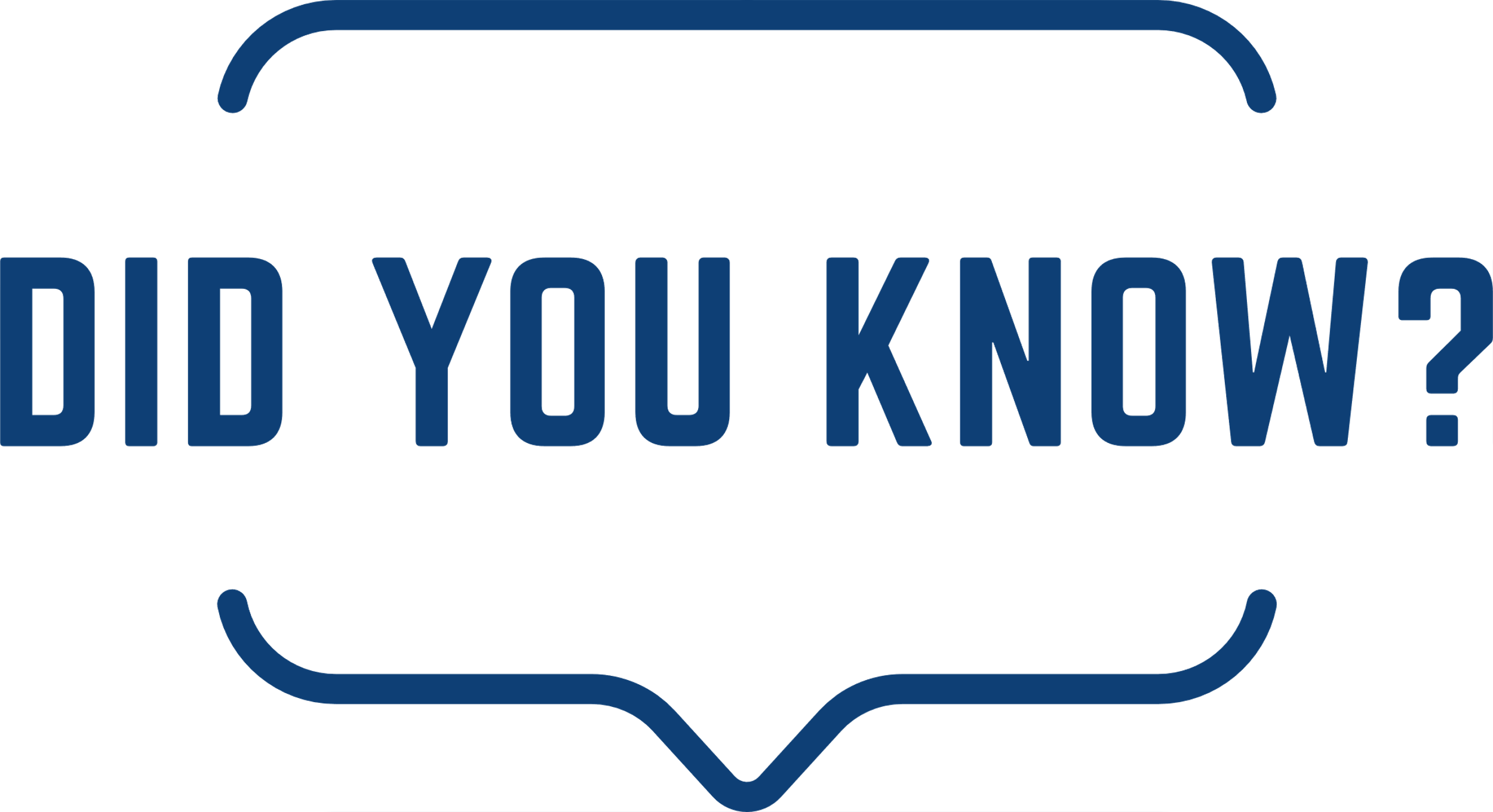 Discharging wastewater to “waters of the state”
requires a permit
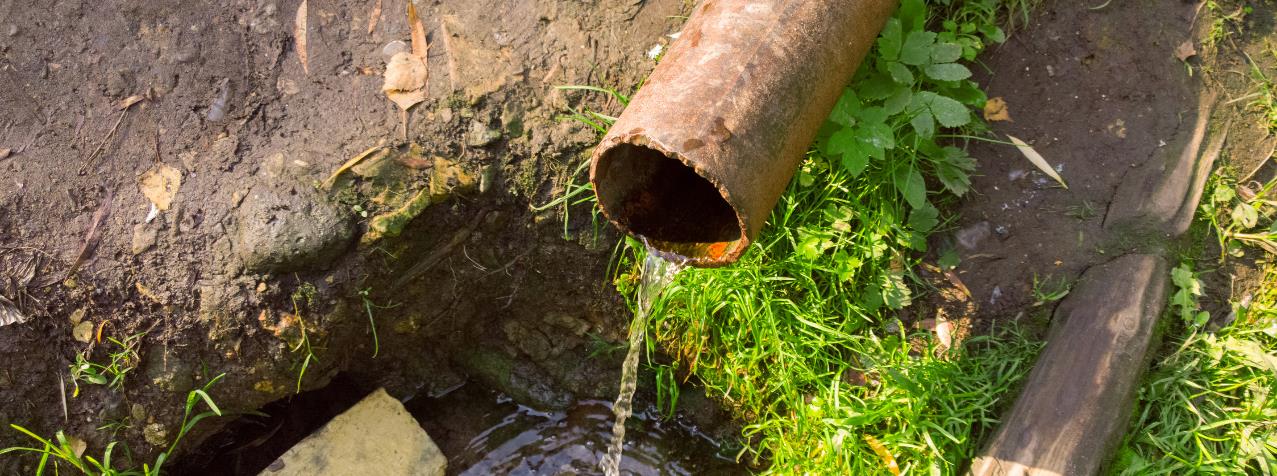 Direct Discharges
Indirect Discharges
Indirect Discharges
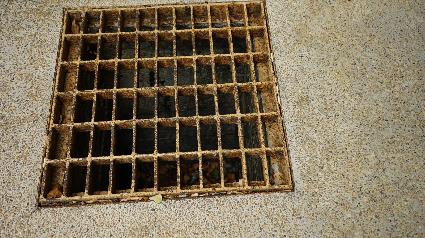 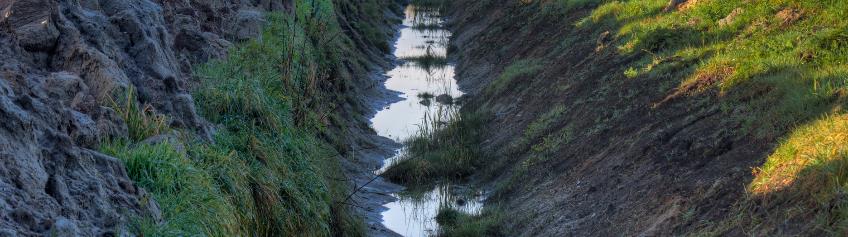 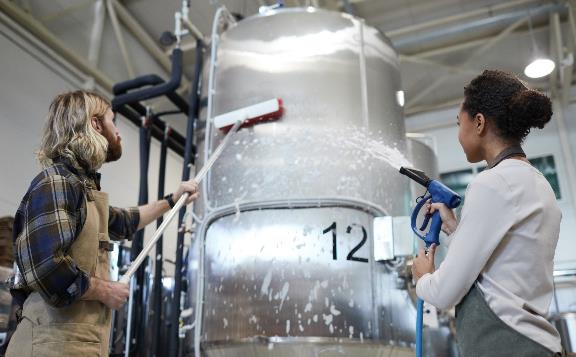 Wastewater From
Equipment cleaning
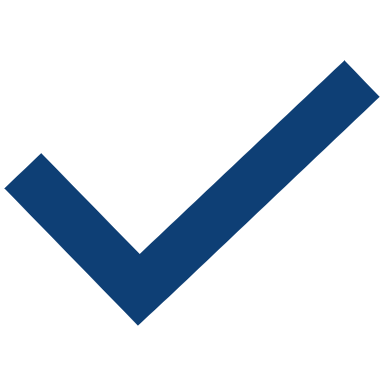 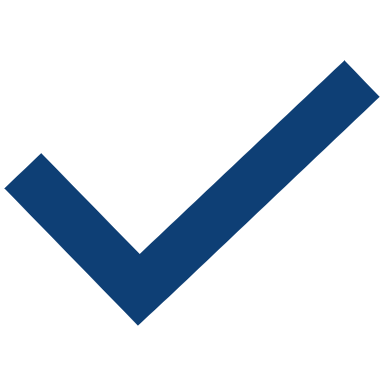 Power washing
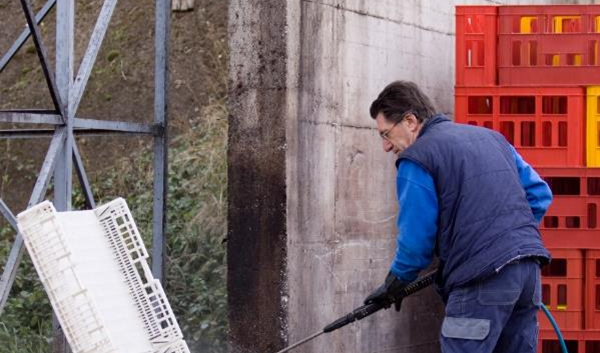 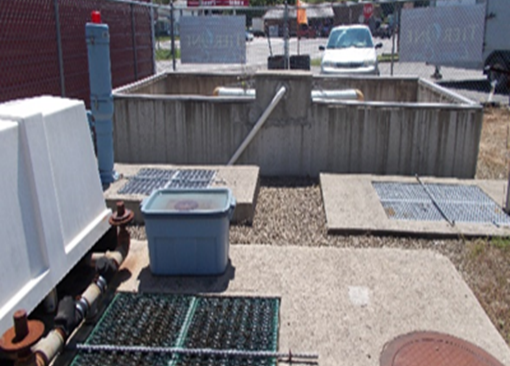 Wastewater From
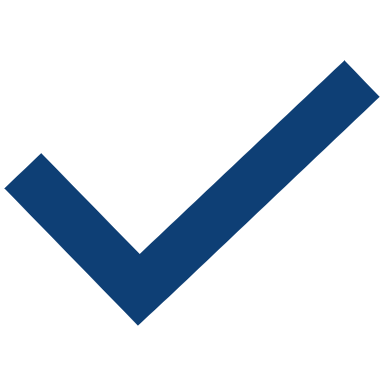 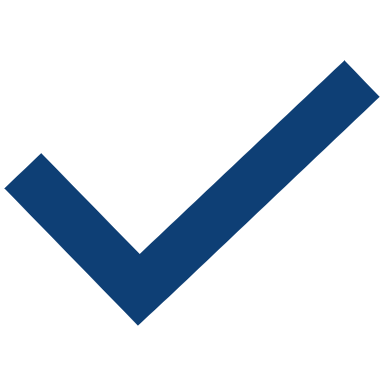 Discharging septic systems
Industrial processes
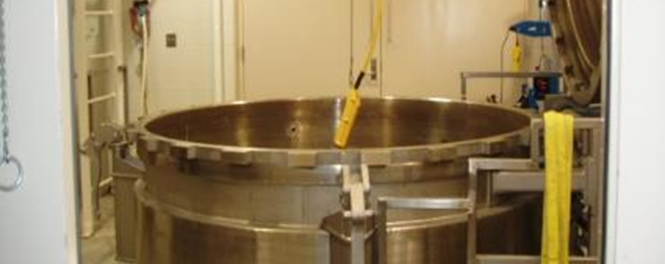 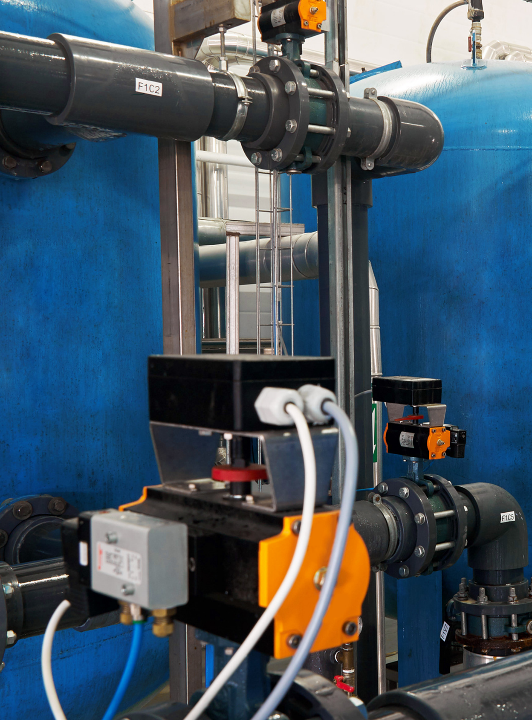 Wastewater Pretreatment System
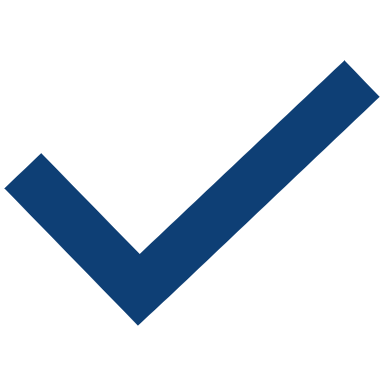 Additional approval & permits needed
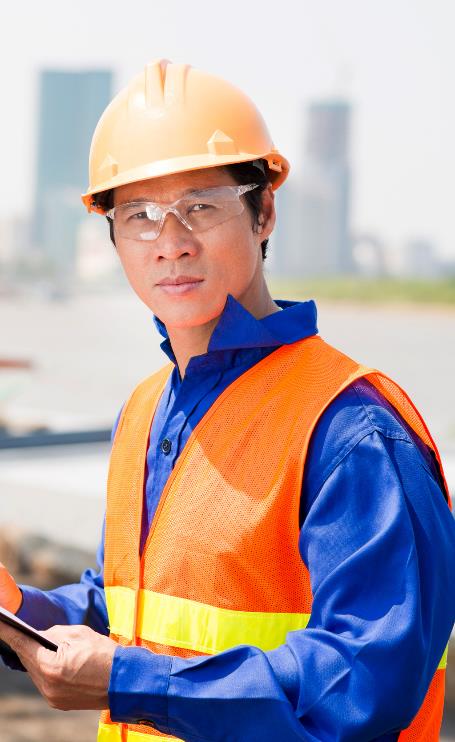 Common Wastewater Violations
Discharging wastewater without a permit
Not completing permit reporting and monitoring
Tips To Avoid Wastewater Violations
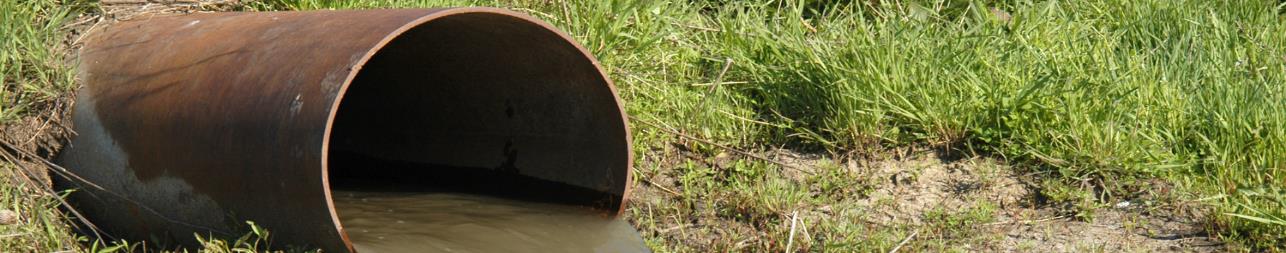 UNDERSTAND YOUR WASTEWATER
● Know your discharge locations
● Know where you generate wastewater
Tips To Avoid Wastewater Violations
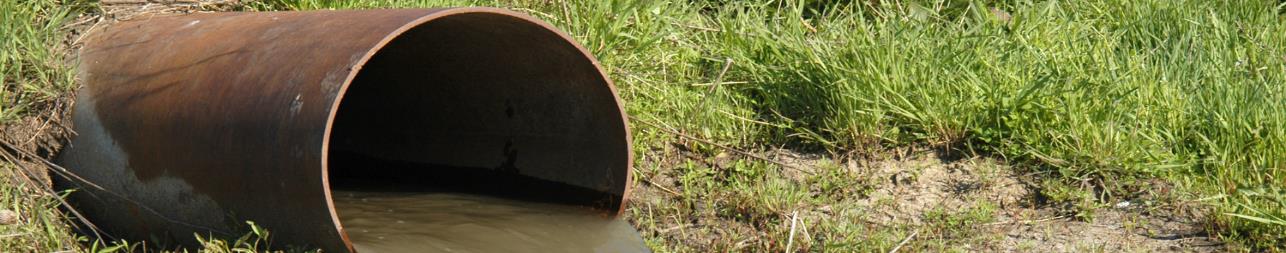 ELIMINATE ANY UNAUTHORIZED DISCHARGES
Tips To Avoid Wastewater Violations
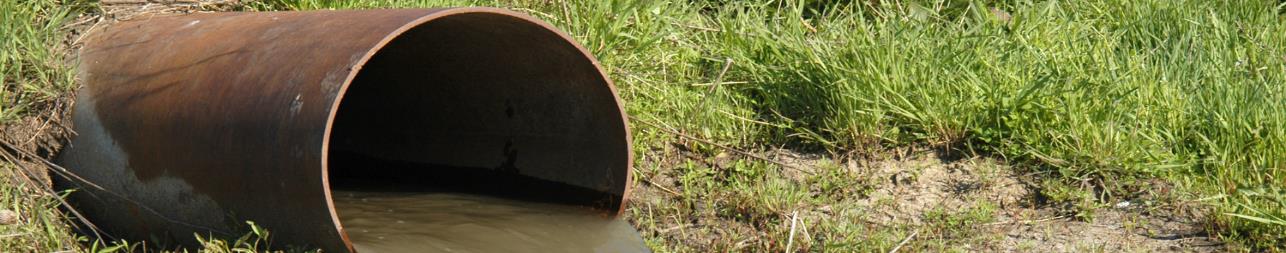 PERMIT AUTHORIZED DISCHARGES & PRE-TREATMENT SYSTEMS
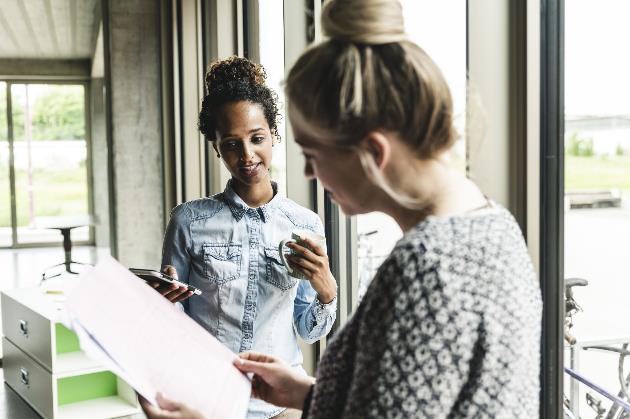 Need more help?
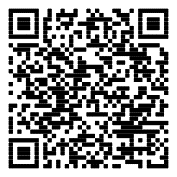 Wastewater Permit Webpage
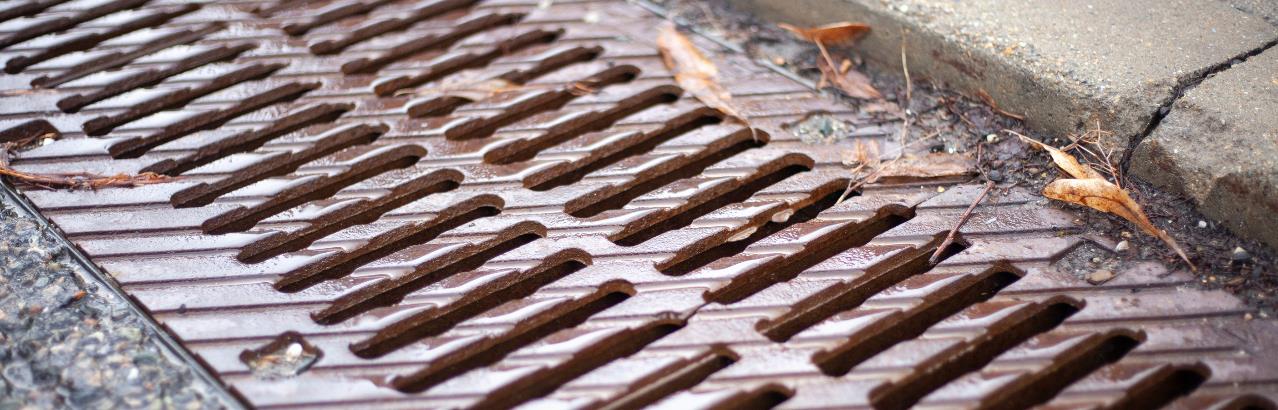 Industrial Stormwater Permitting
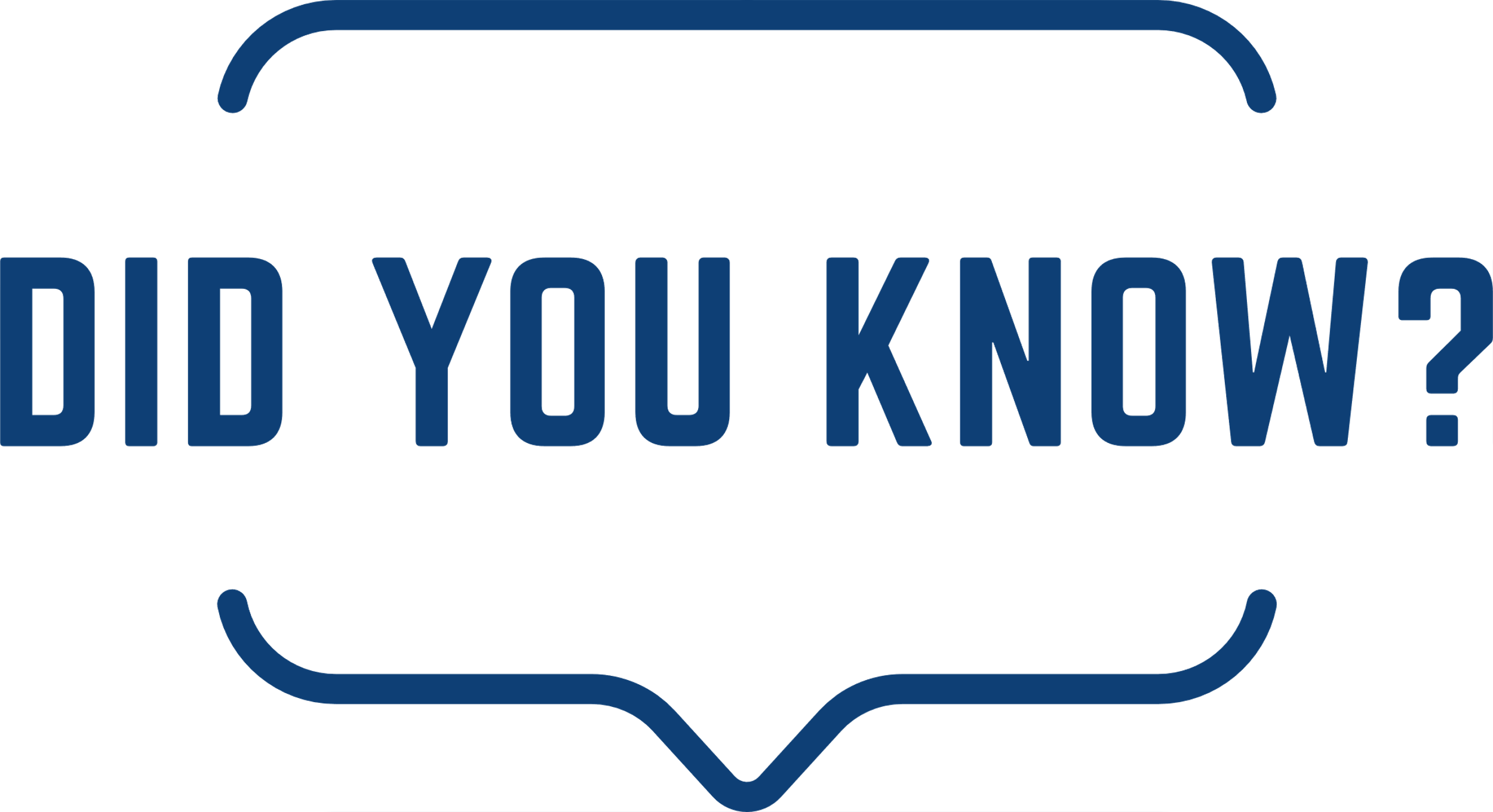 Discharging stormwater to “waters of the state”
may require a permit
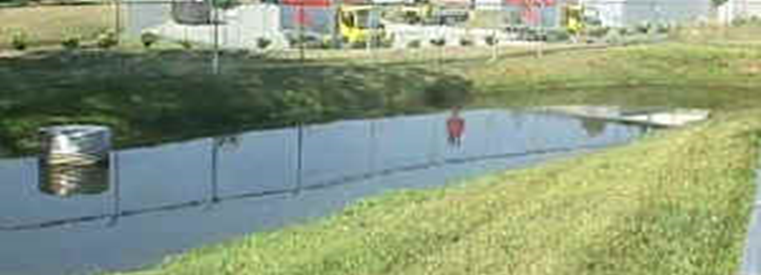 Industrial Stormwater From
Certain industrial operations
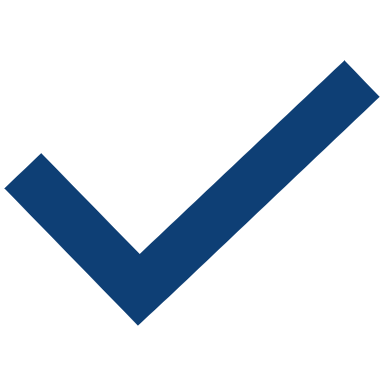 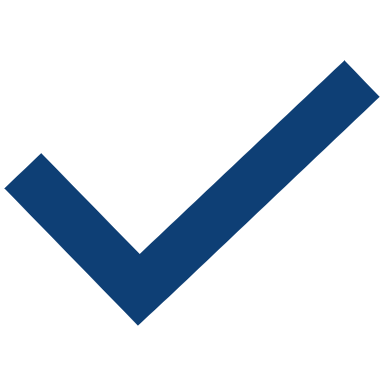 Based on your Standard Industrial Classification (SIC) Code
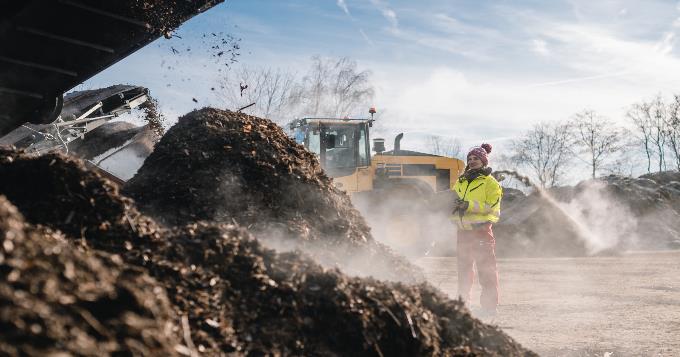 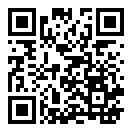 Industrial Stormwater Permit
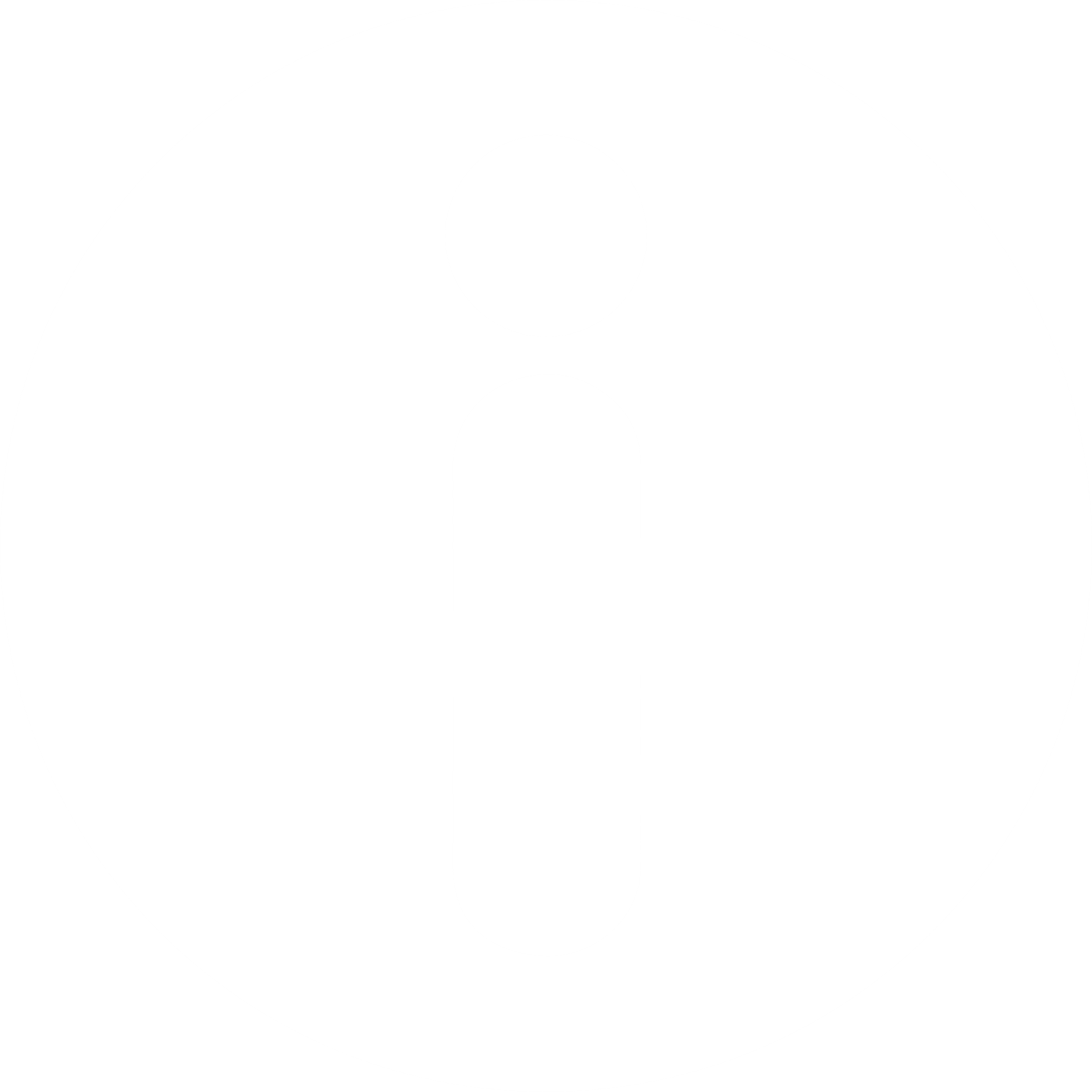 Need help?
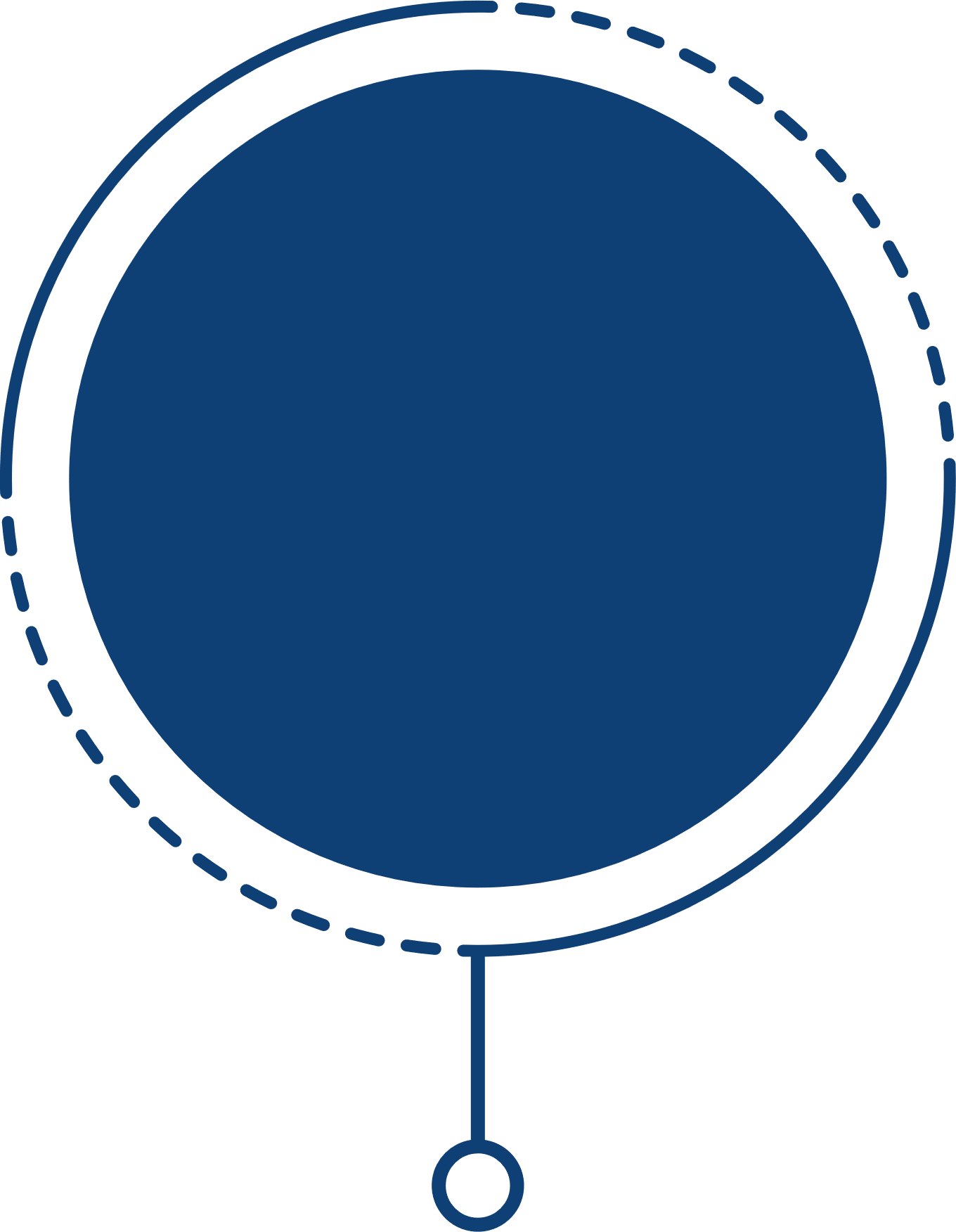 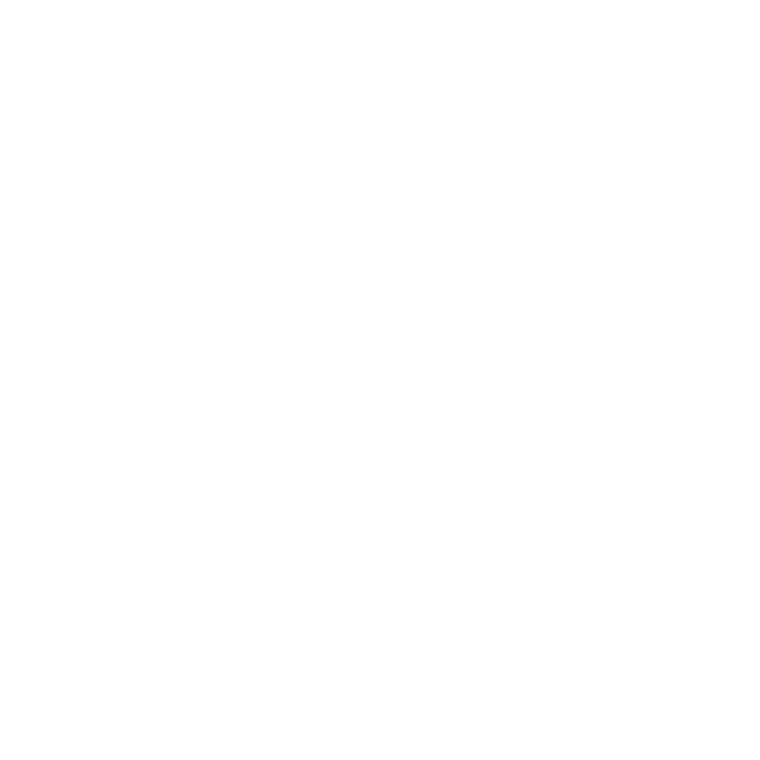 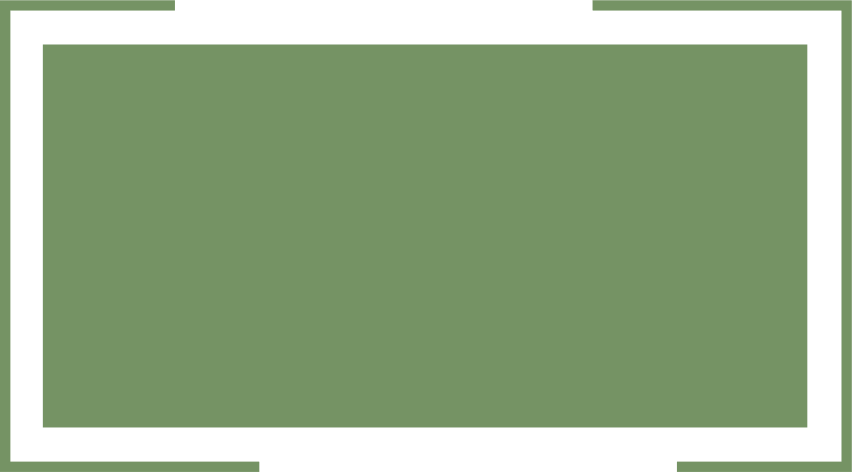 What is your SIC code?
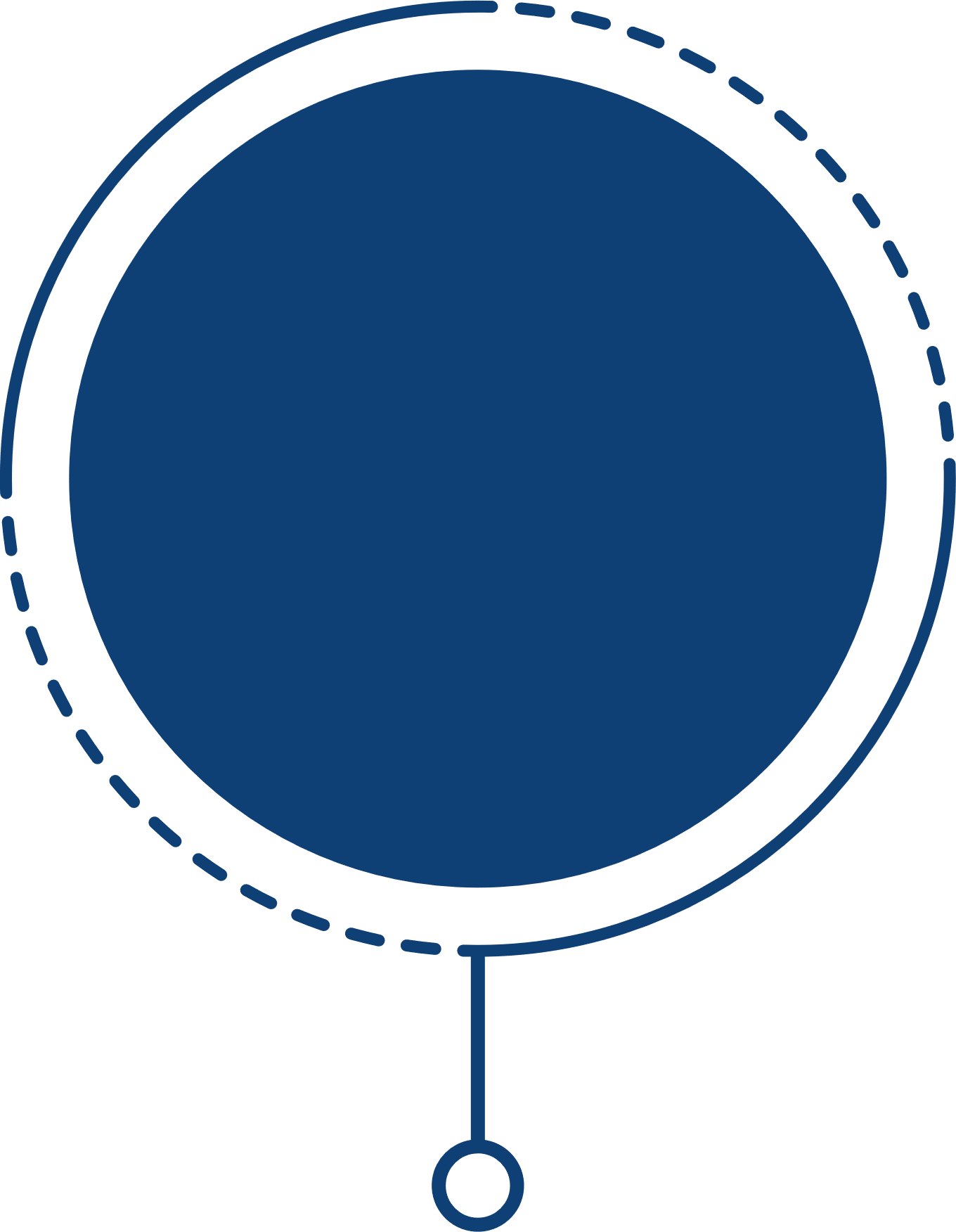 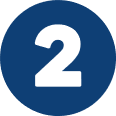 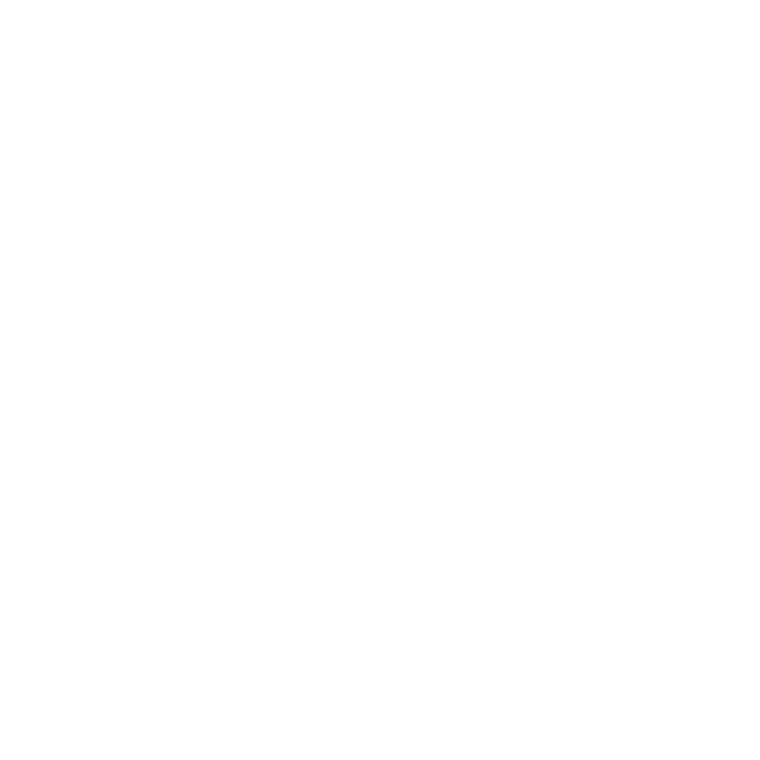 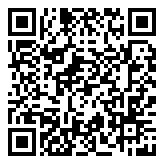 Is your SIC listed?
Qualify for No Exposure exemption
OR
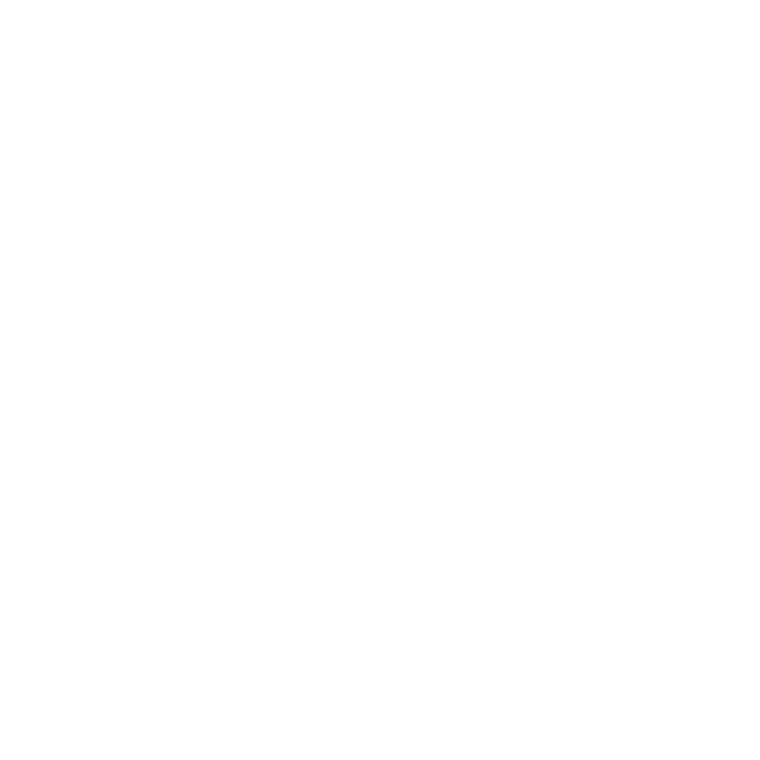 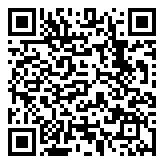 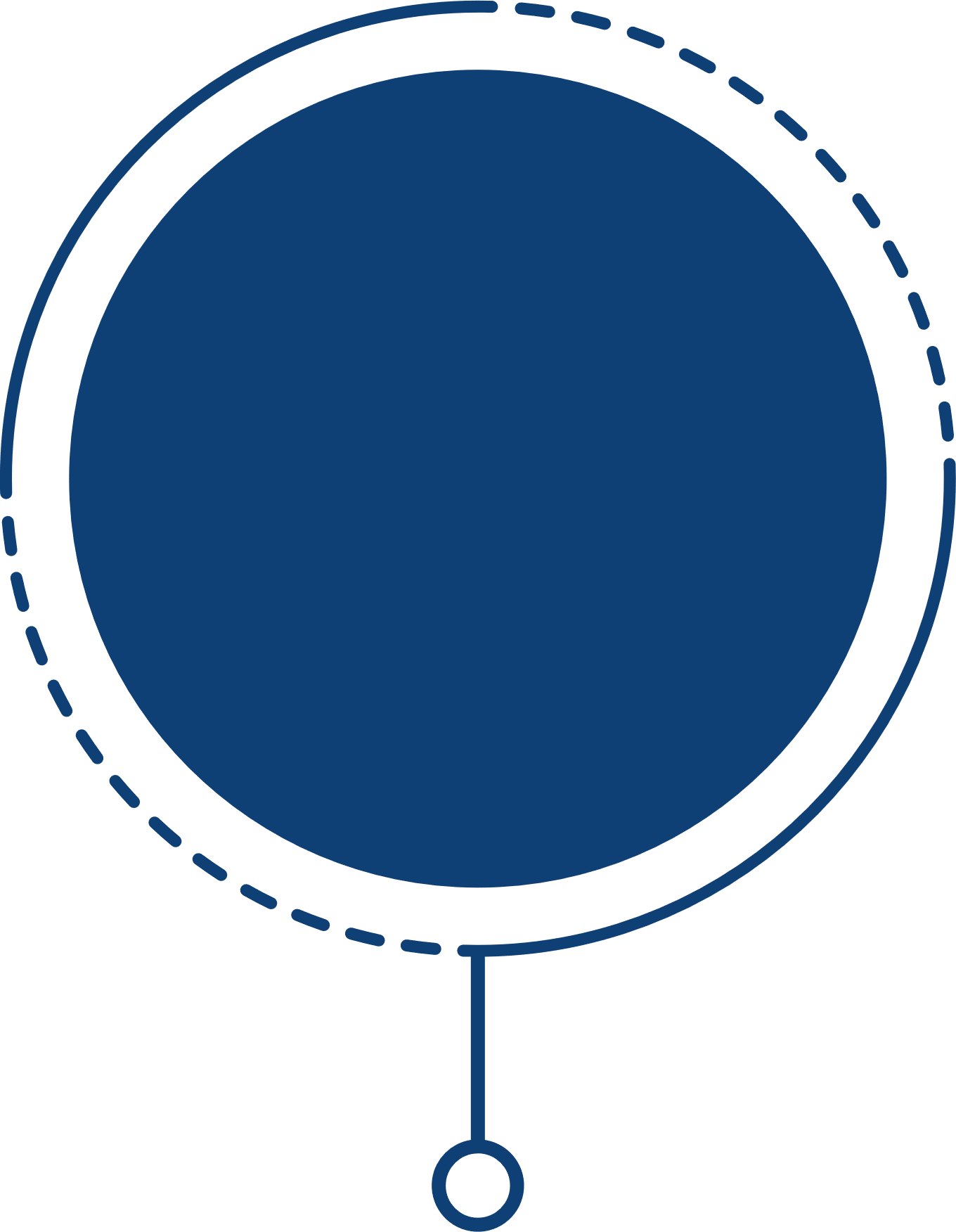 Do you qualify for the No Exposure exemption?
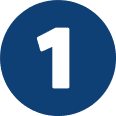 Your SIC code is listed
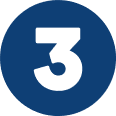 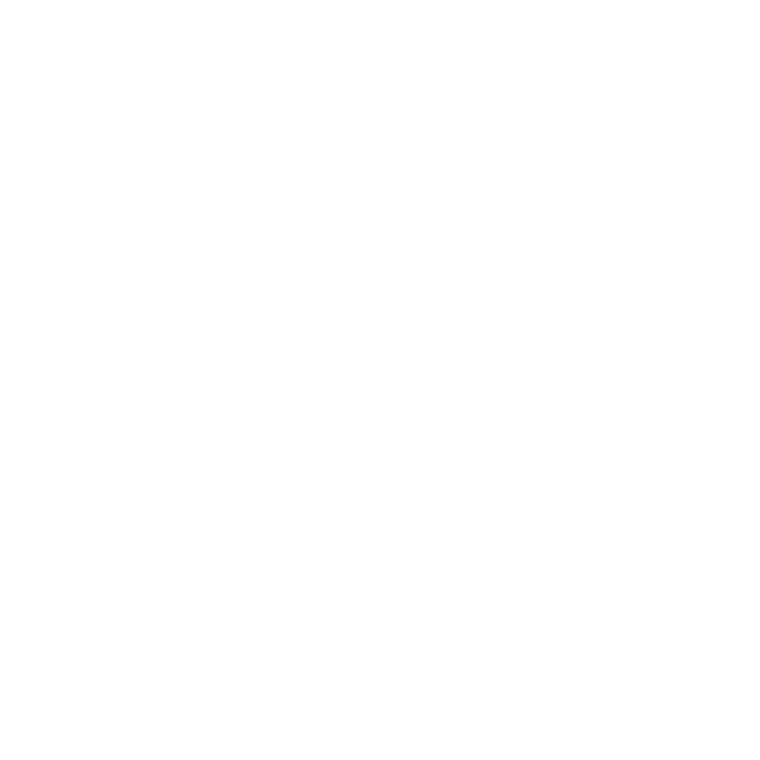 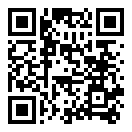 How do you apply for the stormwater permit?
Obtain stormwater permit
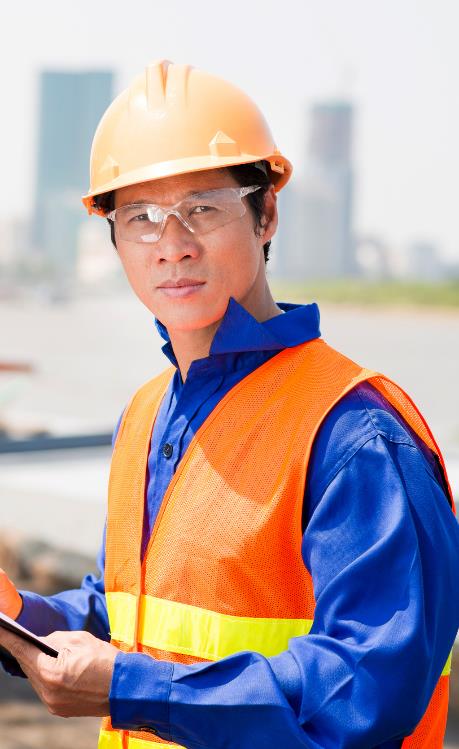 Common Stormwater Violations
Discharging stormwater without a permit
Not developing or complying with SWPPP
Tips To Avoid Stormwater Violations
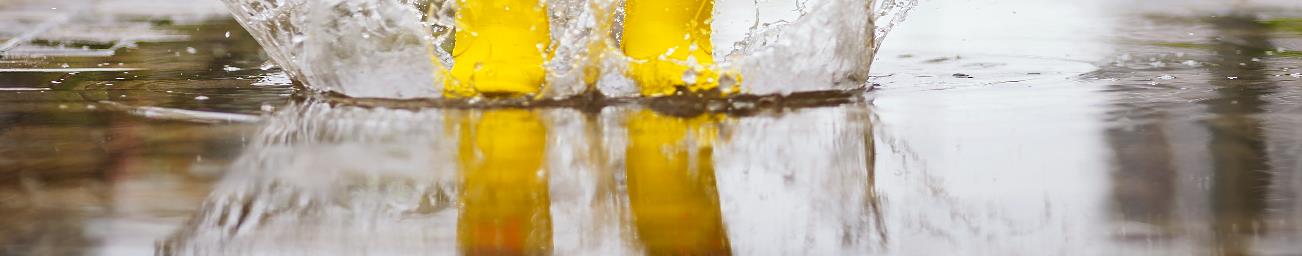 DETERMINE IF PERMITS APPLY
● Evaluate No Exposure exemption
● Know your SIC code
Tips To Avoid Stormwater Violations
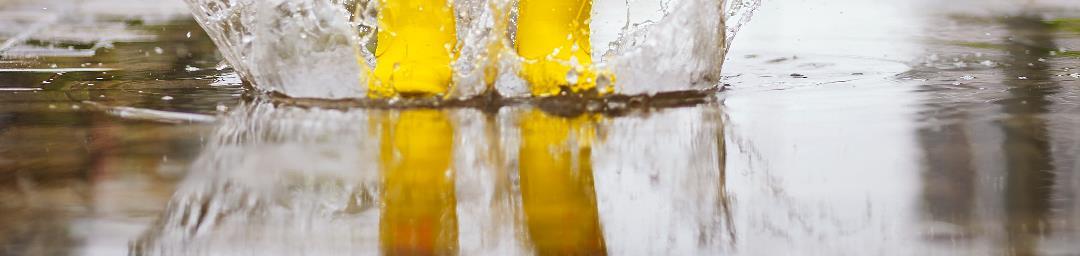 IMPLEMENT EFFECTIVE STORMWATER MANAGEMENT PRACTICES
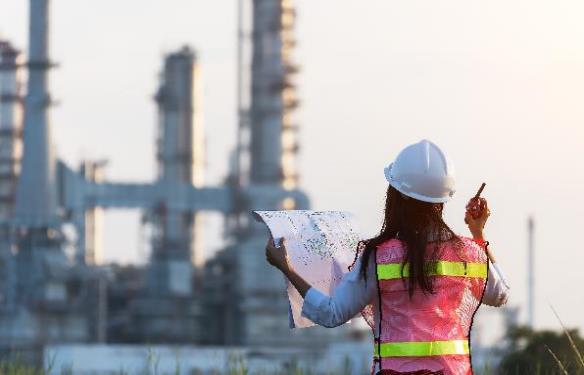 Need more help?
Industrial stormwater SWPPP tips webinar
Industrial stormwater webpage
Construction stormwater webinar
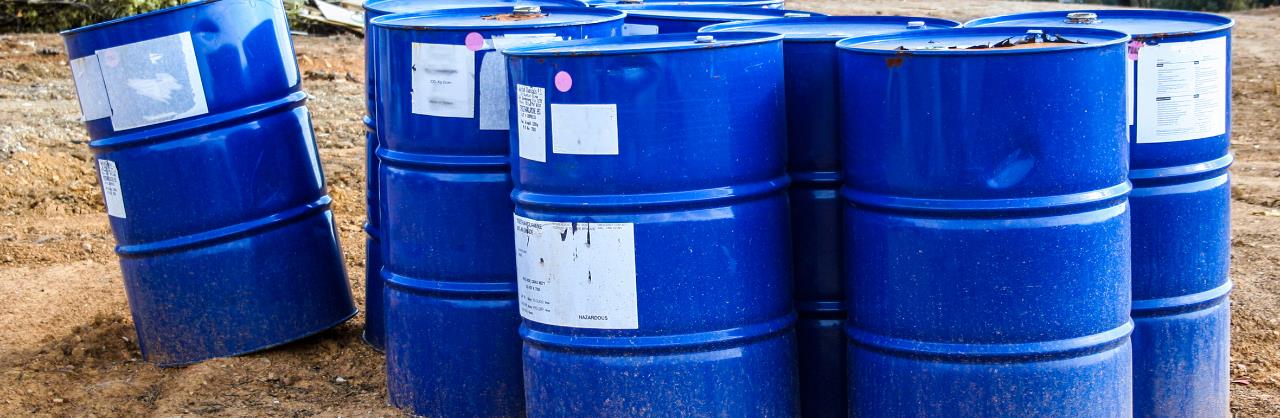 Hazardous Waste Management
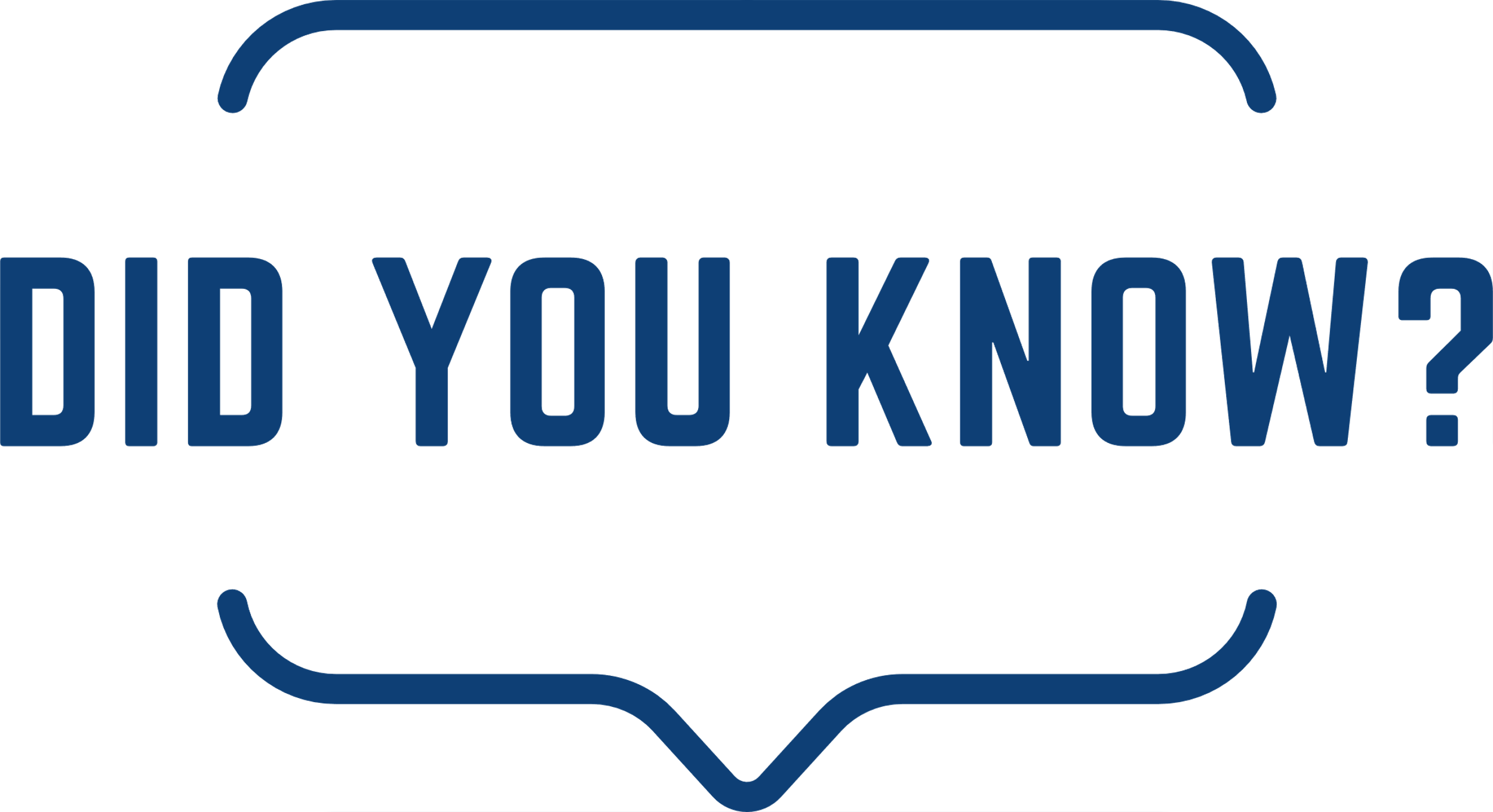 You should not throw anything in the trash until you have determined that it is
NOT hazardous waste
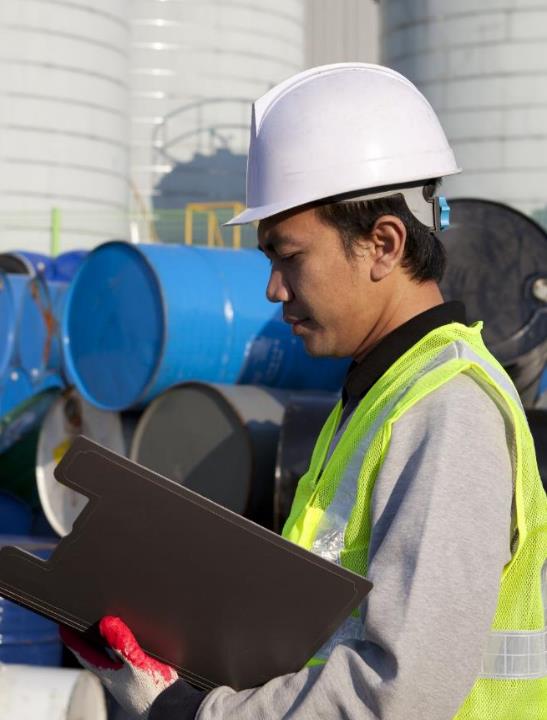 Waste Management
Specific requirements for managing hazardous waste
Requirements depend on generator category
Some wastes have alternate management options
Commonly Generated Hazardous Waste
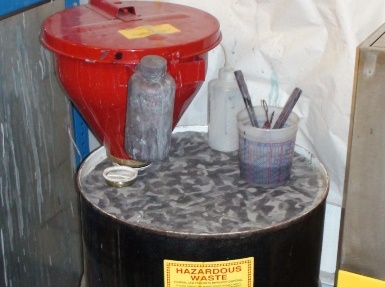 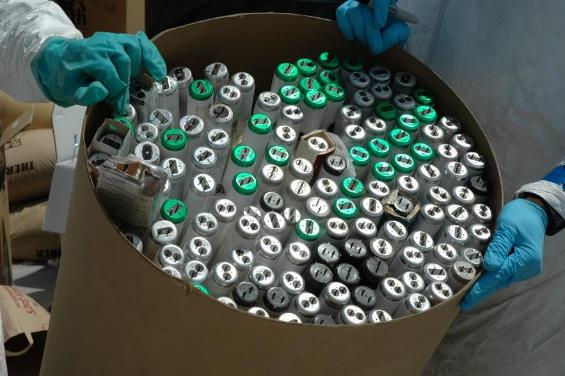 Spent lamps/bulbs
Waste paints/solvents
Commonly Generated Hazardous Waste
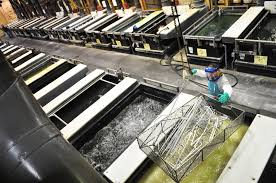 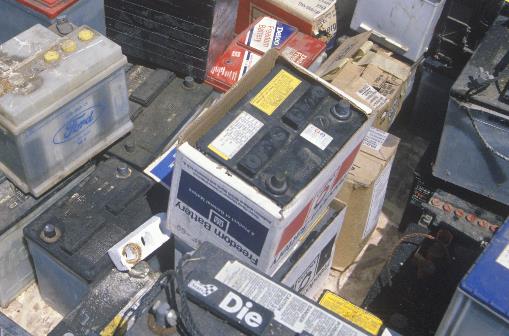 Spent plating solutions
Spent batteries
Alternate Management Standards
Universal Waste
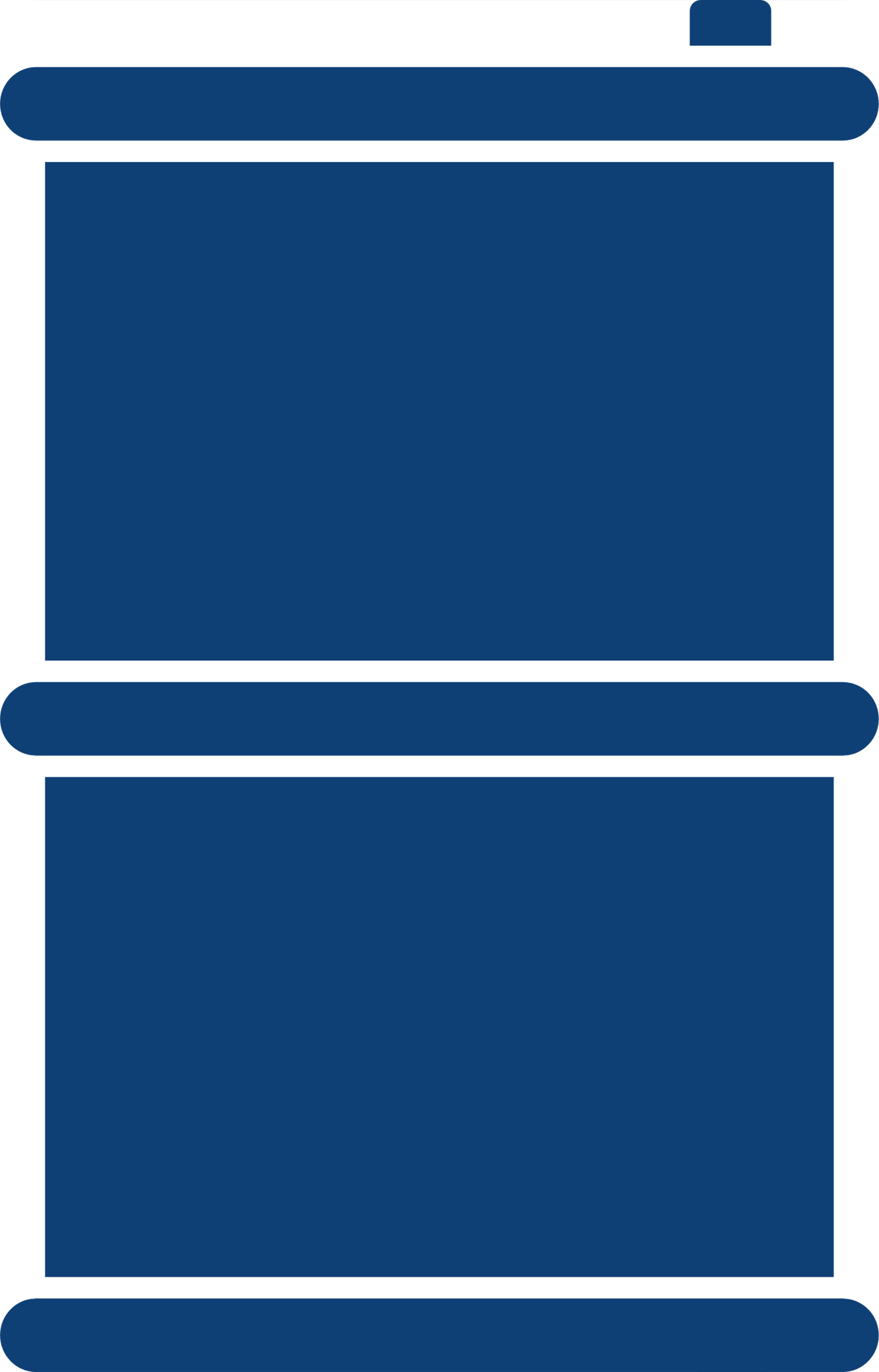 Specific hazardous wastes
Do not count towards your hazardous waste generator status
Waste evaluation not required
Encourages recycling
Universal Waste
Take advantage of UW rules to reduce your regulatory burden
Universal Waste
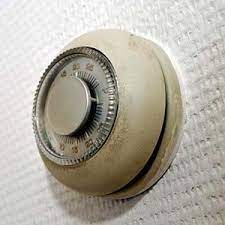 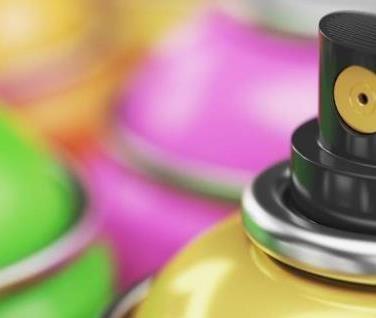 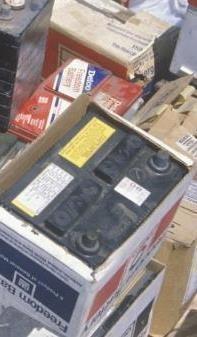 Aerosol Cans
Mercury-Containing Devices
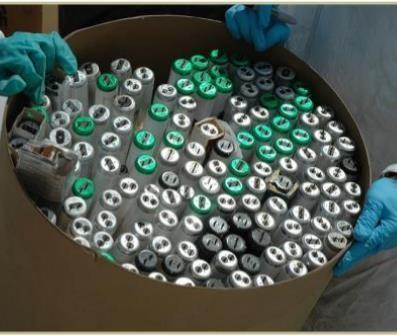 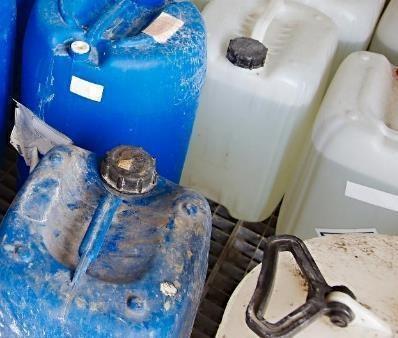 Discarded Batteries
Waste Lamps
Recalled Pesticides
Ohio-Specific Universal Waste
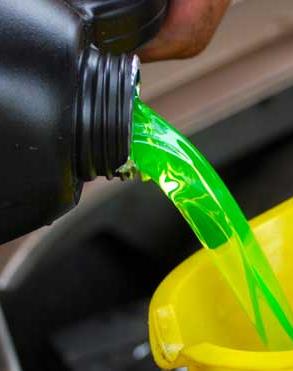 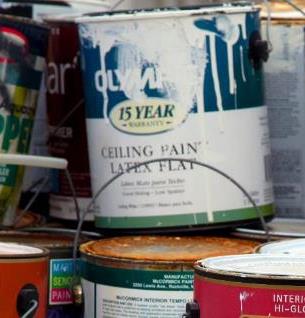 Paint/Paint-Related Waste
Antifreeze
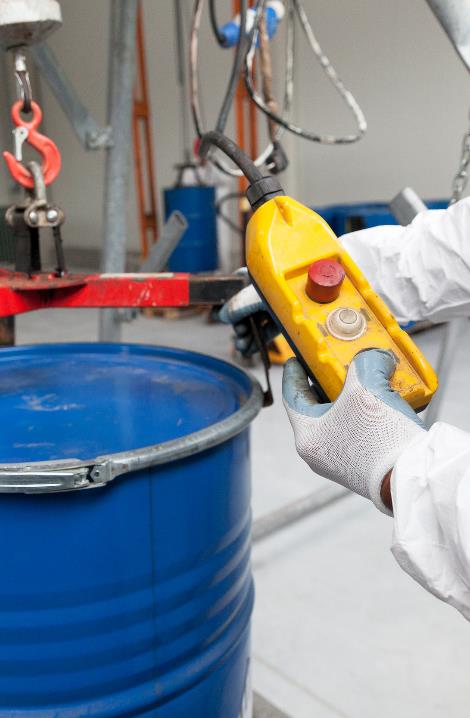 Common Hazardous Waste Violations
Not evaluating waste
Not knowing your generator category
Not managing wastes properly
Tips To Avoid Hazardous Waste Violations
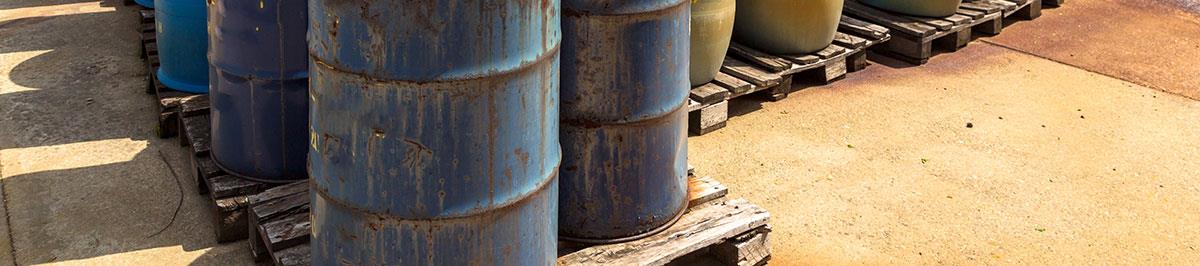 THINK BEFORE YOU THROW IT OUT!
● Don’t throw it out unless you have demonstrated it is NOT hazardous waste
Tips To Avoid Hazardous Waste Violations
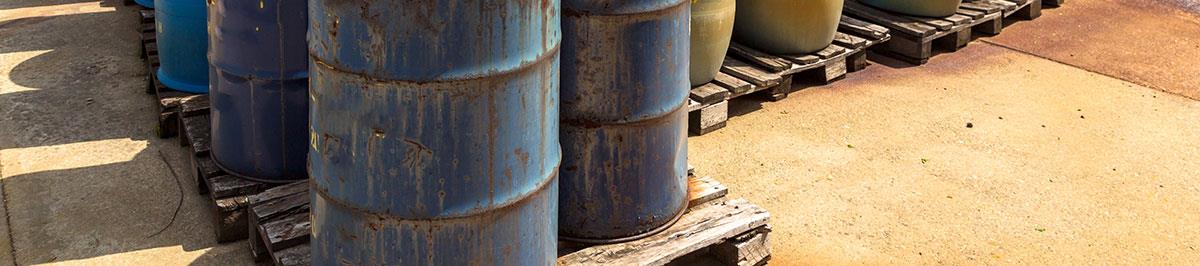 KNOW YOUR GENERATOR CATEGORY & THECATEGORY REQUIREMENTS
Tips To Avoid Hazardous Waste Violations
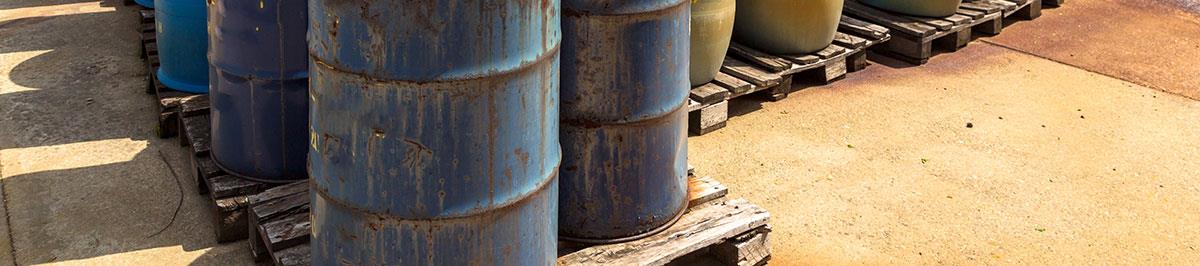 TAKE ADVANTAGE OF UW RULES
UW does not count toward your hazardous waste generator totals
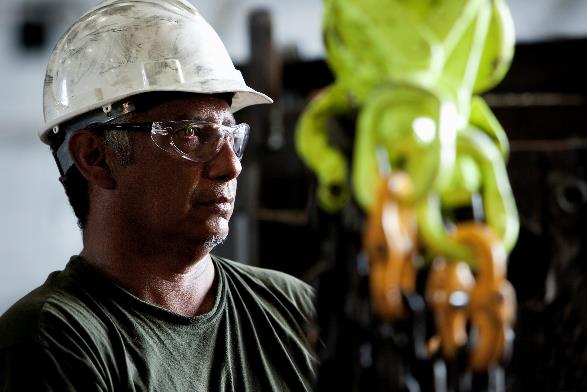 Need more help?
Haz. Waste Generator Guidance
Haz. Waste 101 Webinar
Navigating Environmental Regulations Can Be Complex
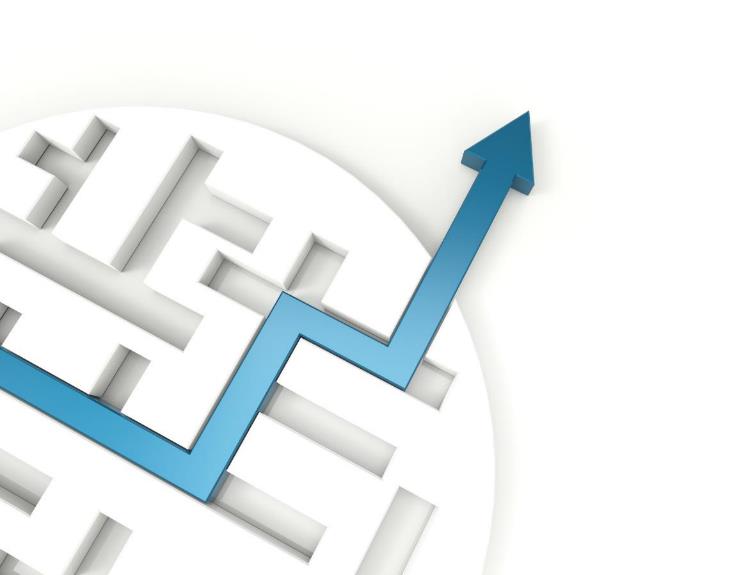 OCAPP can help!
We Can Help
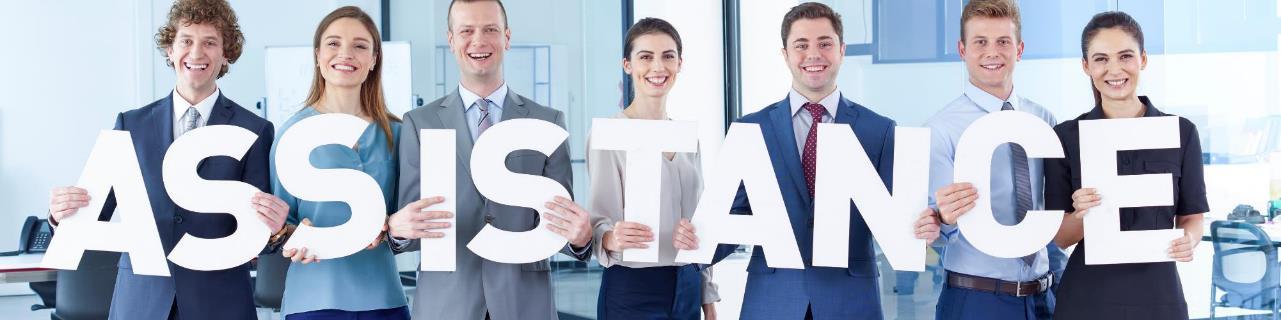 Office of Compliance Assistance and Pollution Prevention (OCAPP)
What is OCAPP?
Help Business/Communities:
-Achieve Compliance
-Reduce Waste
-Prevent Pollution
Non-regulatory
Confidential Program
We are a “One-Stop Shop”
Who is OCAPP?
OCAPP
Miranda Garritano
NE Ohio OCAPP Contacts
Tamara Girard
RSU
EAU
Recycling & Sustainability Unit
Environmental Assistance Unit
Tamara Girard
OCAPP Confidentiality
By law OCAPP cannot share information about our customers with Ohio EPA inspection or enforcement staff
All OCAPP services are free and confidential
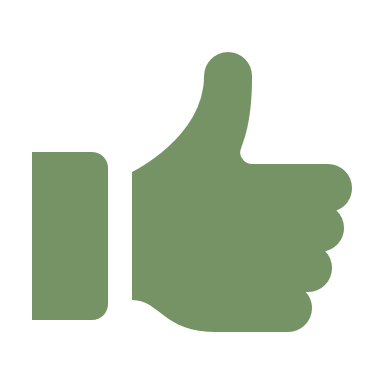 CONFIDENTIAL
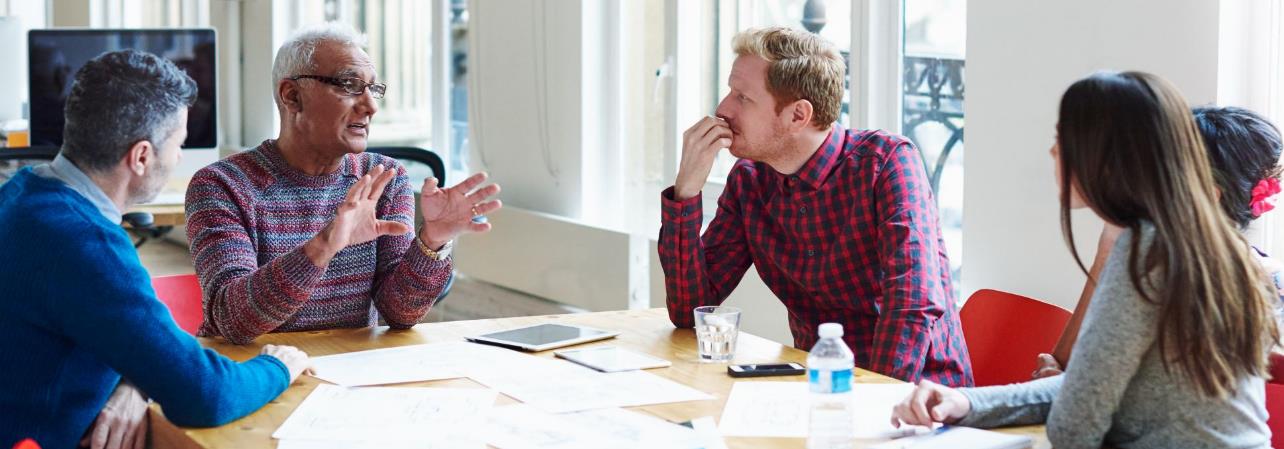 How ocapp can help you?
Provide Regulatory Technical Assistance
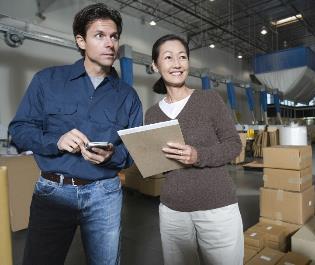 On-site compliance assessments
Phone consultations
Toll-free hotline(Mon - Fri 8 a.m. – 5 p.m.)
Live Chat(Mon - Fri 8 a.m. – 5 p.m.)
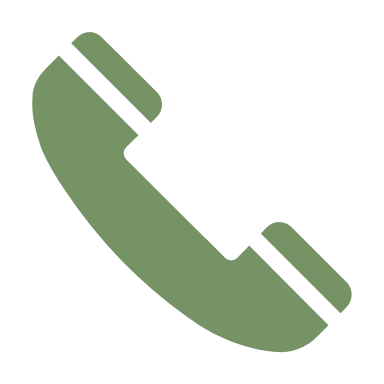 (800) 329-7518Toll-free compliance hotline
Live compliance chat line
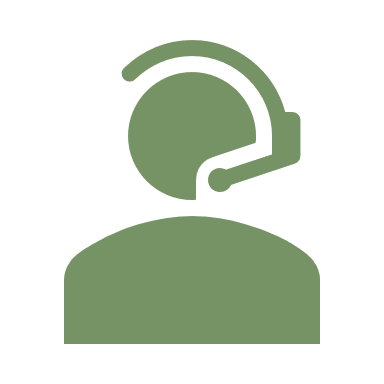 Access live chat
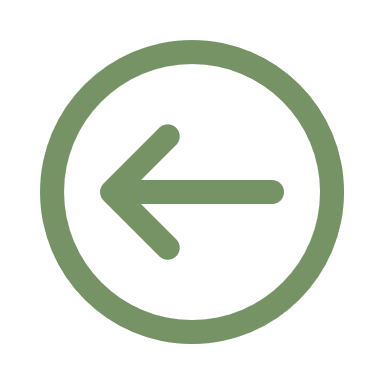 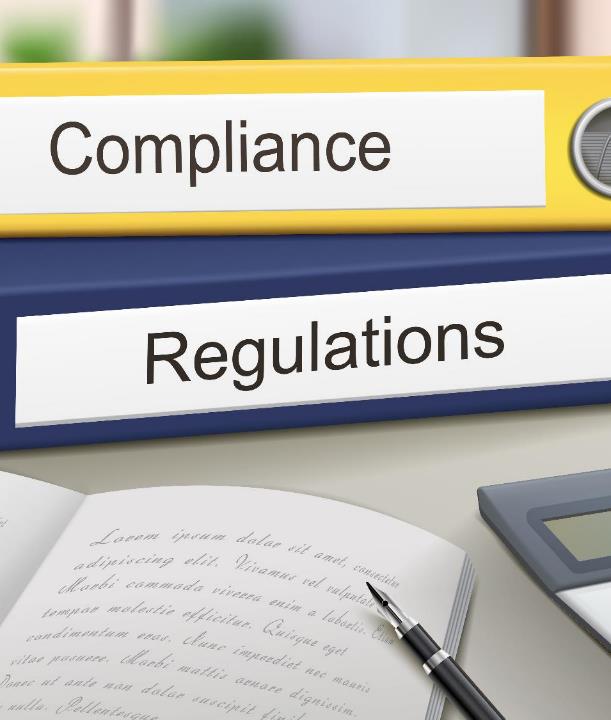 Explain Regulatory Requirements
Help you understand:
What regulations apply
How to comply
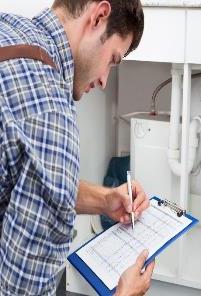 Help With Regulatory Paperwork
Permit evaluations
Permit applications
Regulatory recordkeeping
Regulatory reporting
Provide Technical Information & Guidance
Technical webinars
Compliance newsletter
Web resources 
FAQs/Answer Place
 Permit Wizard
Workshops and conferences
Publications (in plain-English)
Compliance calendar
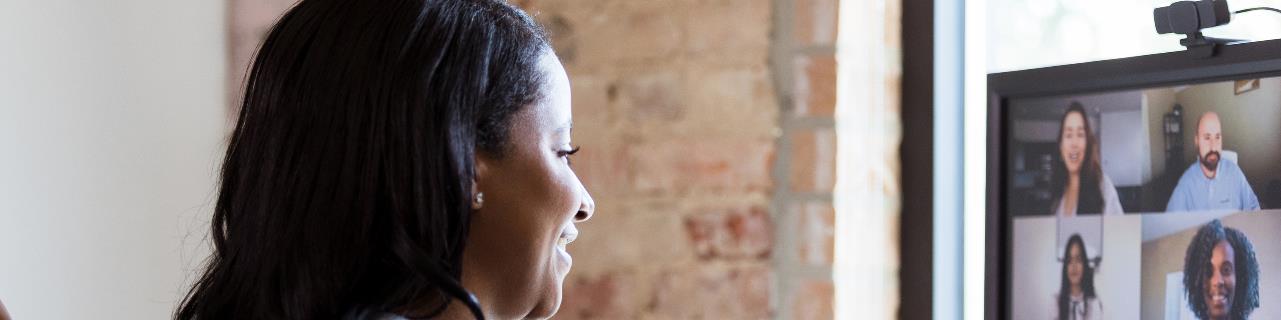 Recognize Your Regulatory Compliance & Environmental Stewardship Efforts
E3C: Local governments and communities

8 awardees since 2021
E4: Public or private K-12 schools

19 awardees since 2019
E3: Business, industry, trade association

234 awardees since 2015
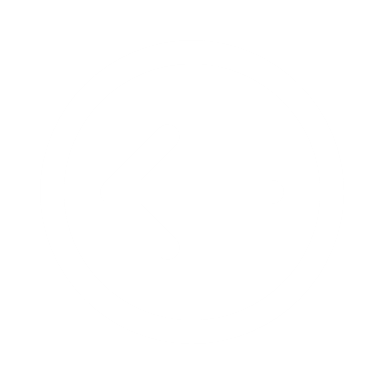 Learn More
Reduce Waste, Save Money, & Be More Sustainable
Pollution Prevention (P2)
Process-focused on-site assessments
Reduce waste
Prevent pollution
Save money
Reduce regulatory requirements
Technical resources and information
Provide Money for Recycling & Litter Prevention
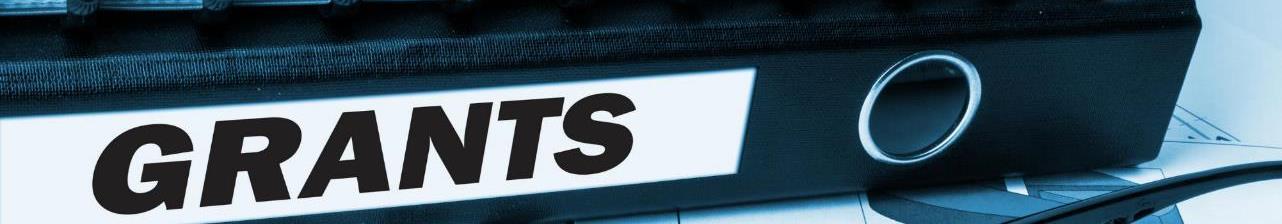 Recycling  Litter Prevention  Scrap Tire Management  Market Development
In 2022, more than $6.2 million wasprovided to 181 grant applicants.
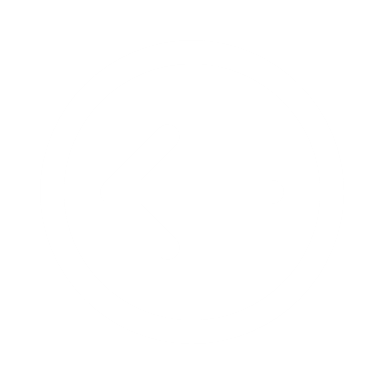 Learn More
Manage Difficult Waste Streams
2022 Monetary Savings
$58,590
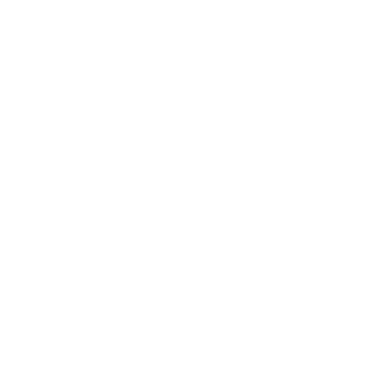 Free online platform to help businesses
Find a market for unwanted materials
Access other’s unwanted materials
Ohio Materials Marketplace (OMM)
$297,140 Total Program Savings
TONS
63,122
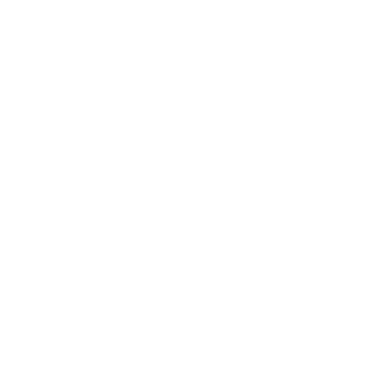 Diverted from landfill in 2022
How to Request OCAPP Assistance
Call your Northeast Ohio OCAPP specialist directly
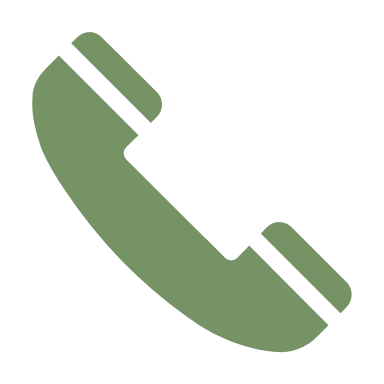 Call Us
Miranda Garritano
Toll-free compliance hotline
miranda.garritano@epa.ohio.gov
(800) 329-7518
330.963.1250
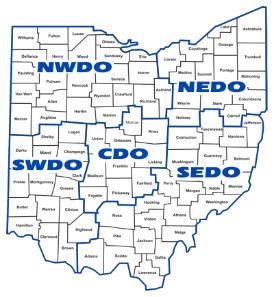 Mon. – Fri.  8 a.m. to 5 p.m.
Tamara Girard
tamara.girard@epa.ohio.gov
330.963.1282
Need help in another part of the state?
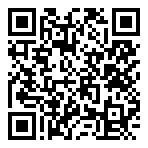 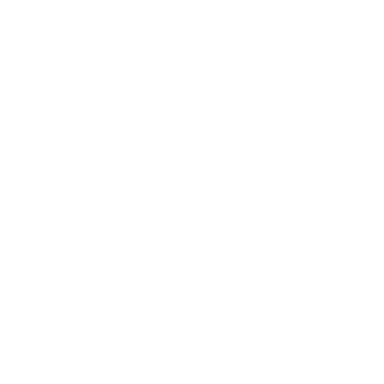 Find your OCAPP compliance specialist
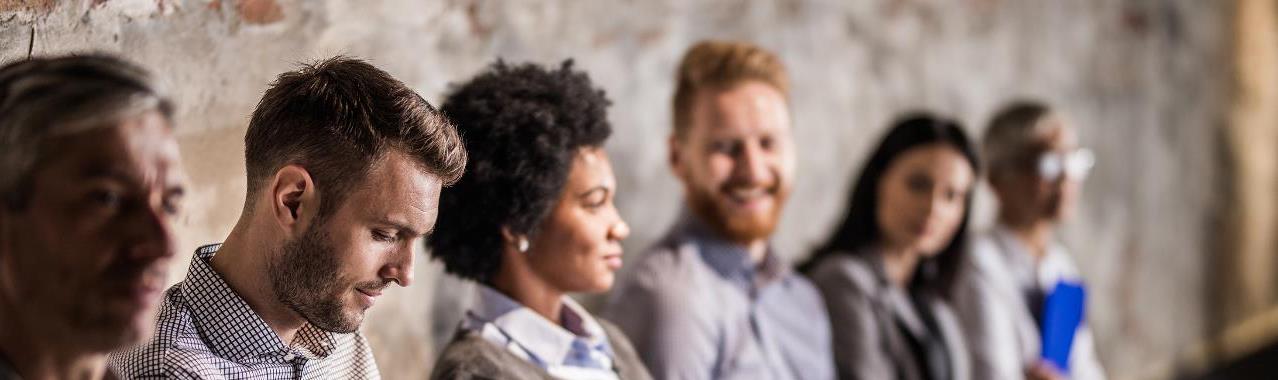 THANK YOU
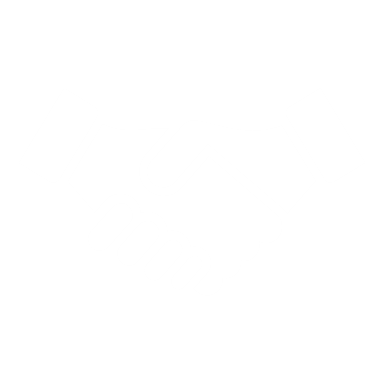 Slides, External resources & registration can be found atwww.solonchamber.com/slides
Materials will also be distributed by email after the program!
September 13th
Basic Electrical Safety with Andrew Johnson, Sotaris

October 11th
Workplace Fire Safety with Brian DiRocco, Solon Fire Rescue
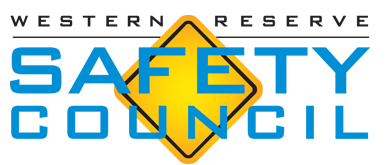